Climate and Seasons
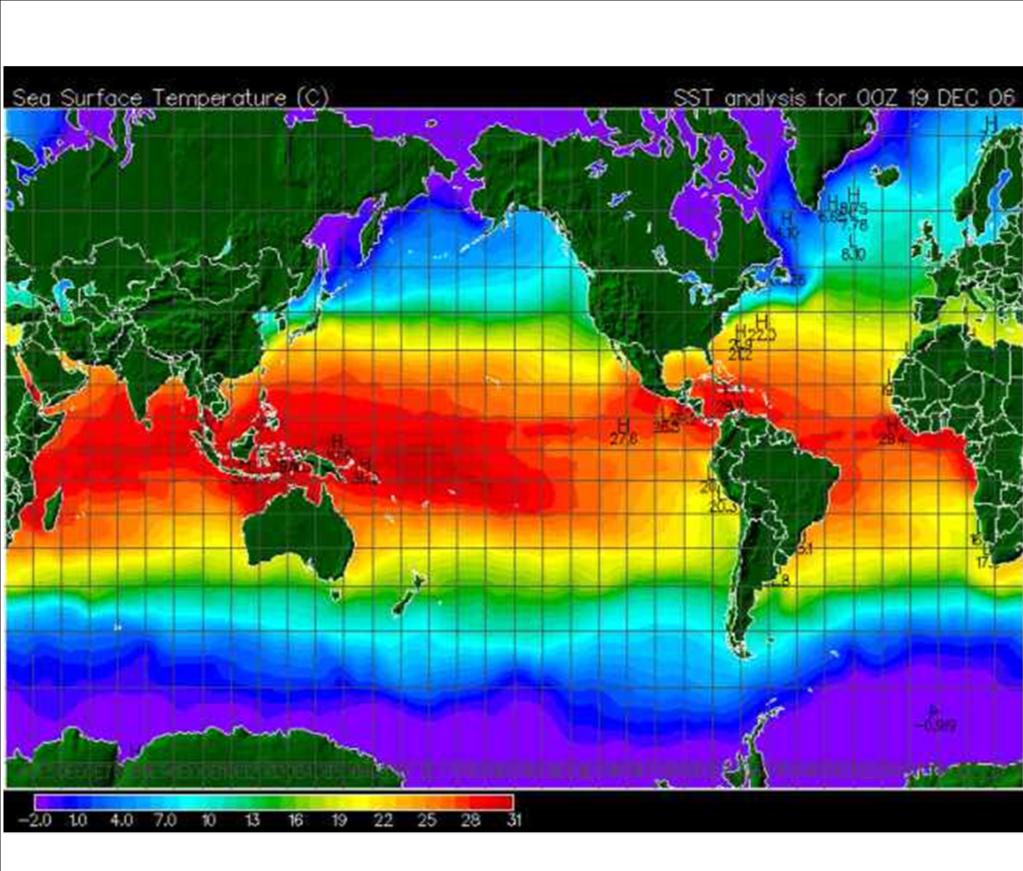 Climate Factors
Identify five factors 
that affect climate 
and explain 
how each 
affects climate.
1)
Latitude
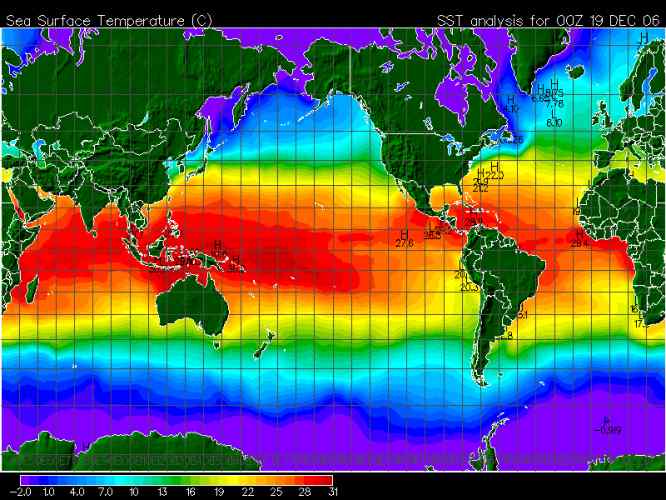 As latitude ________, the average
annual temperature _________.
increases
decreases
Temperature
0°           Latitude      90°
2)
Closeness to Large Bodies of Water
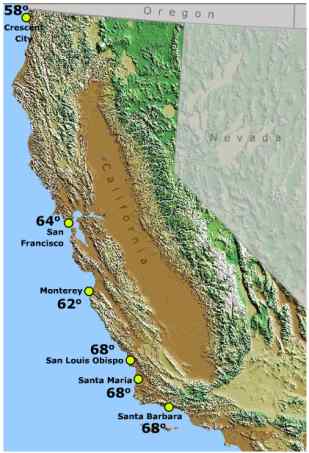 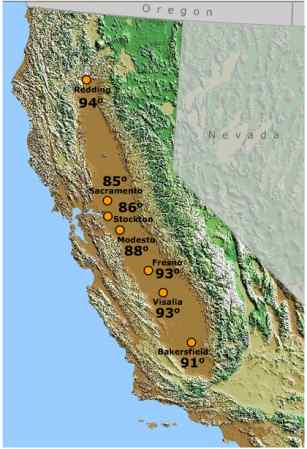 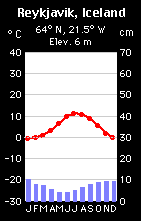 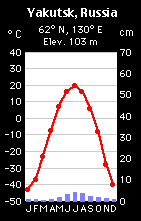 Coastal
Inland
How does closeness to a large
 body of water affect climate?

Water __________ the temperature.
_______ summers.  _______ winters.
moderates
Cooler
Warmer
Cities A & B are located at the same latitude.
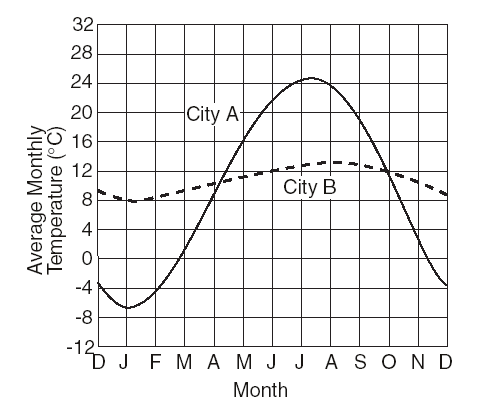 City  B is closer to a large body of water. 

 Its temperature line is flatter (moderated, smaller temp. range).
Orographic Effect
3)
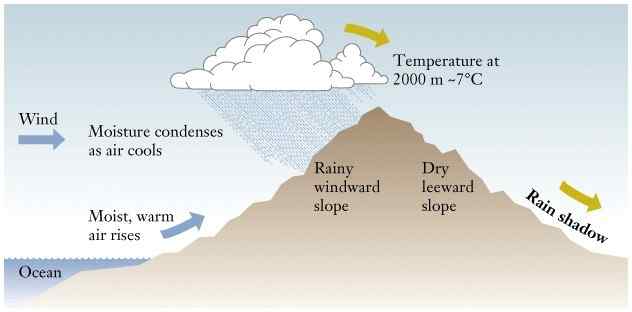 How does the 
Orographic Effect 
affect climate?


Windward Side:  ___________
Leeward Side: _____________
cool, moist
warm, dry
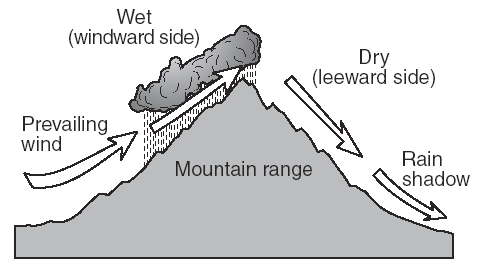 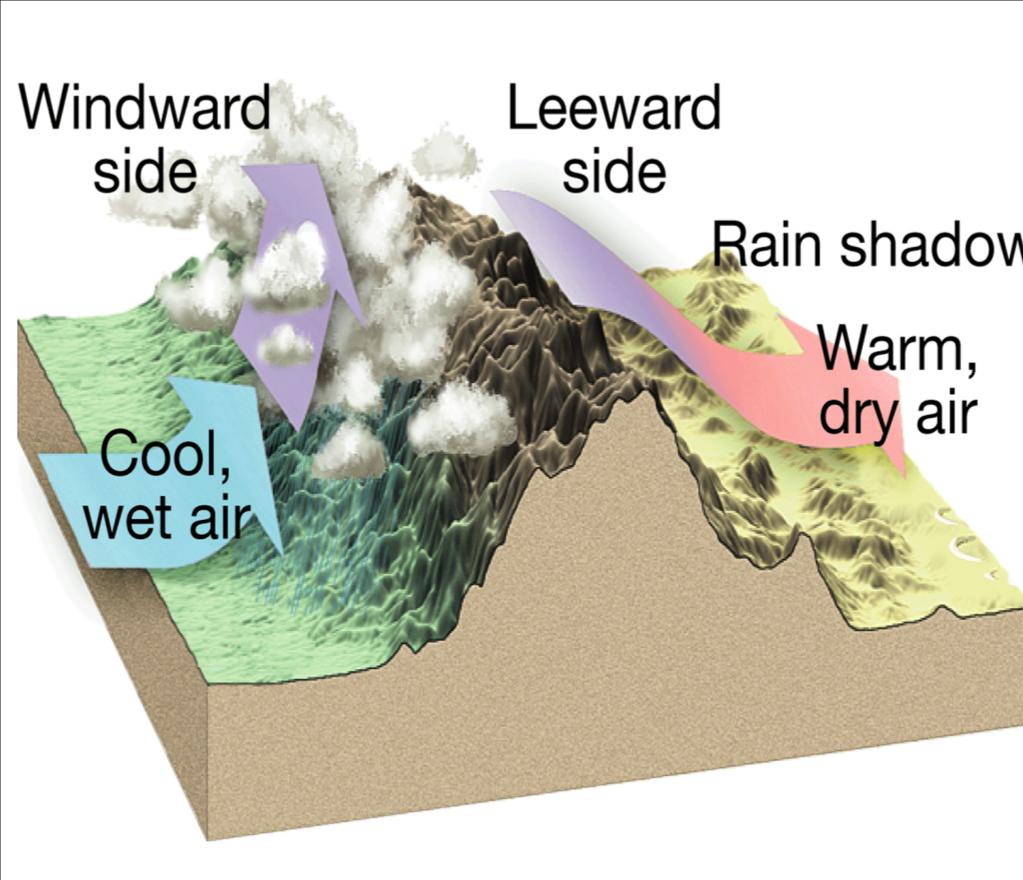 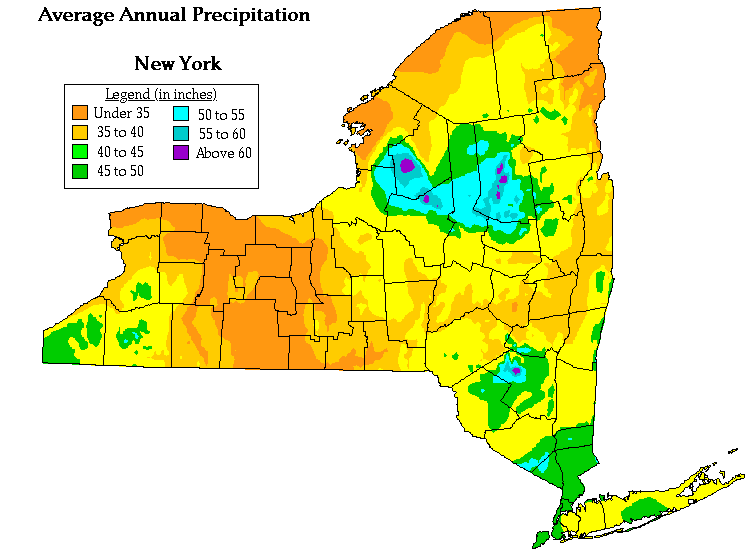 The leeward sides of the Adirondacks & Catskills receive much less precipitation
The windward sides of the Adirondacks & Catskills receive a great deal more precipitation
Elevation
4))
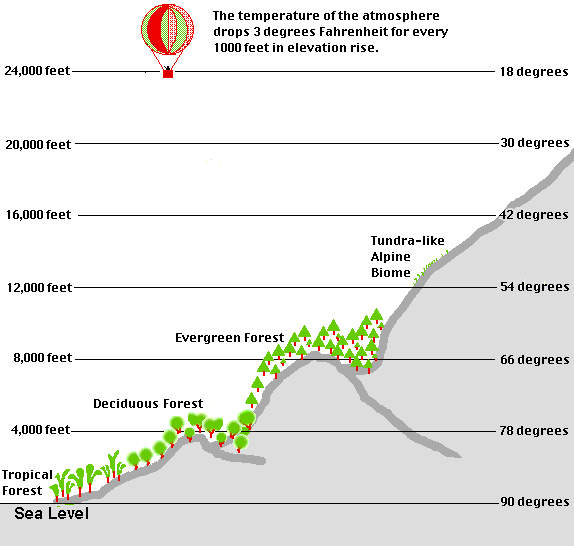 Elevation
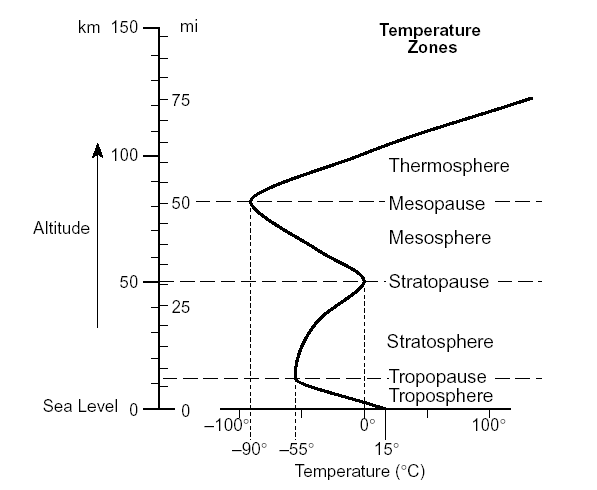 Page 14 of the ESRTs
We live in the troposphere.  Temperature decreases 
with elevation.
How does elevation 
affect climate?

As elevation _________, the average
annual temperature __________.
increases
decreases
Temperature
Elevation
5)
Ocean Currents
ESRT pg 4
How do ocean currents
affect climate?

Warm Currents:  warmer climate
Cold Currents:  cooler climate
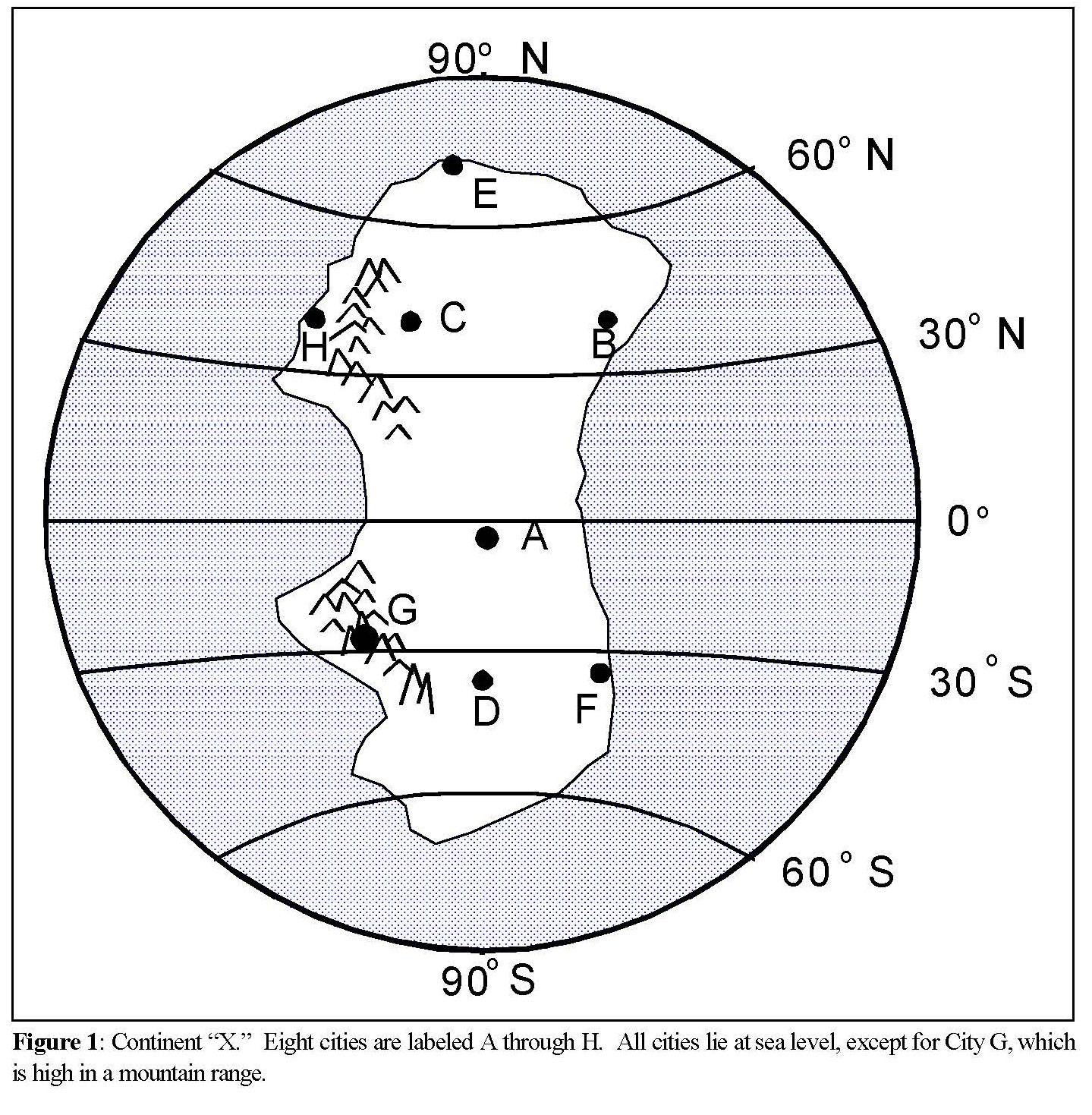 Factors that affects the Climate of an Imaginary Continent.
Sun's Energy & Climate
According to the graph below, 
what wavelength 
of energy does the Earth 
receive in the greatest intensity?
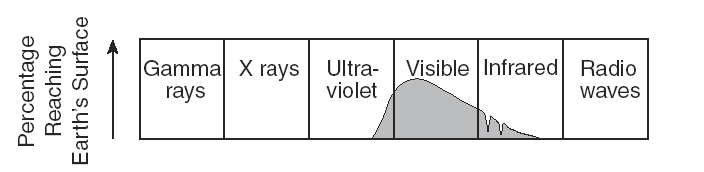 visible light
Name the primary gas
which absorbs ultraviolet (UV)
from the sun.
ozone
Sun's Energy & Climate
Why is the ozone
layer important?
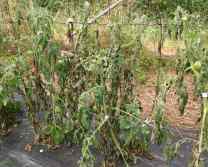 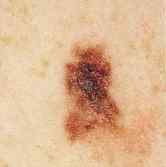 It protects the Earth from UV which damages crops and
causes cancer in humans.
Name the three primary gases
which absorb infrared (IR) energy
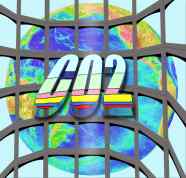 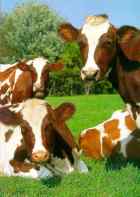 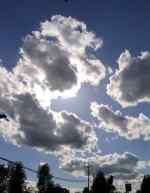 methane
water vapor
Sun's Energy & Climate
Why is it warmer on a
cloudy night than 
on a clear night?
Clouds (H2O vapor) absorb IR energy radiated by the Earth.  On a clear night, the IR energy escapes back into space.
Explain the greenhouse effect.  Include a diagram
 which shows the change in wavelength.
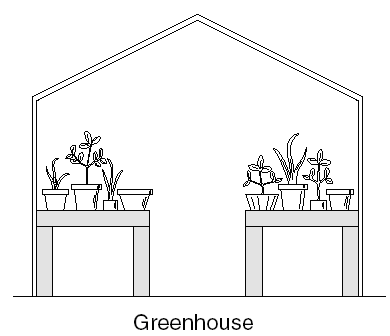 Explain the greenhouse effect.  Include a diagram
 which shows the change in wavelength.
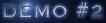 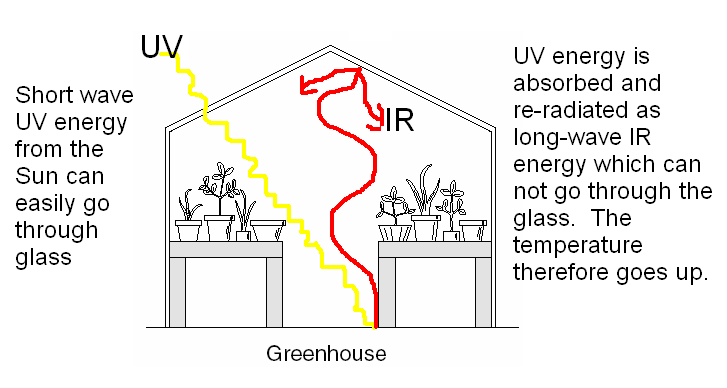 Just like a greenhouse, the gases in
 the atmosphere ---especially CO2 ---  
absorb re-radiated infrared energy.
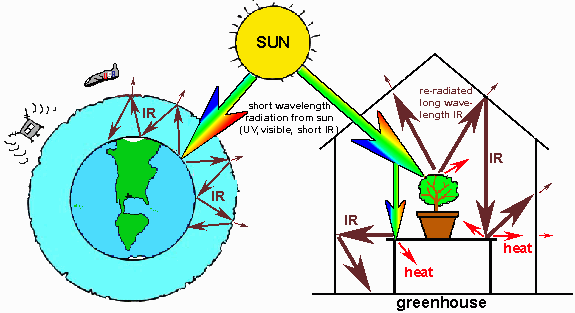 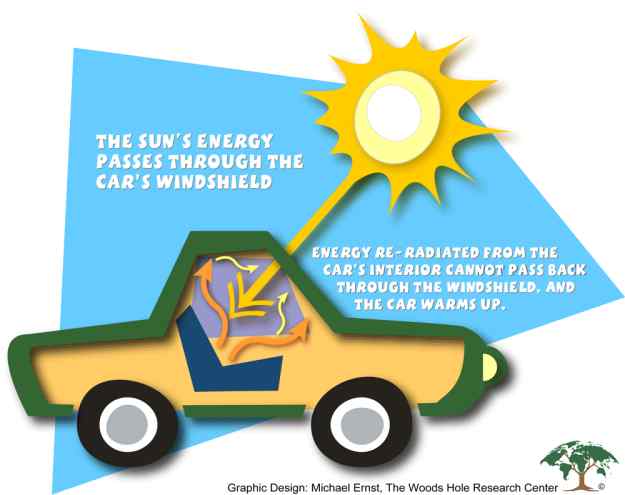 Climate Change
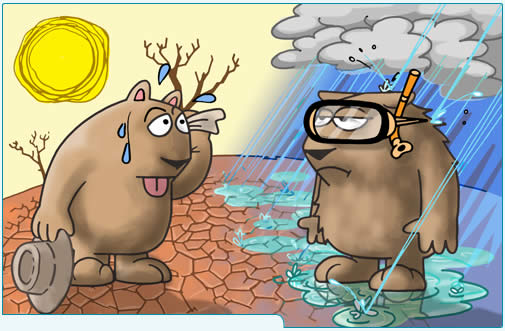 Ice Ages
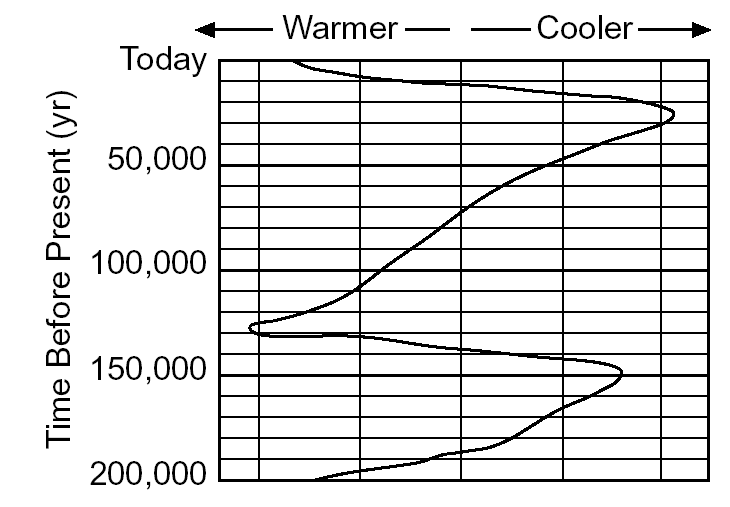 Ice Ages
Ice Ages are cyclic.

The last one occurred 
~12,000 years ago

The exact cause of 
what triggers an ice age
is not known
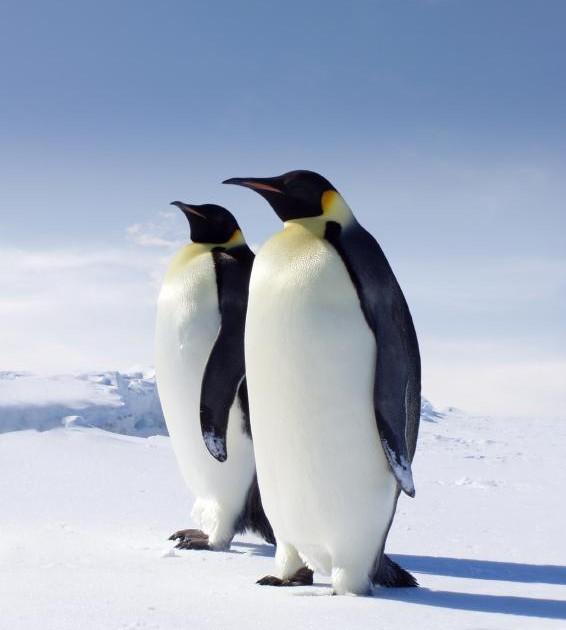 Global Warming
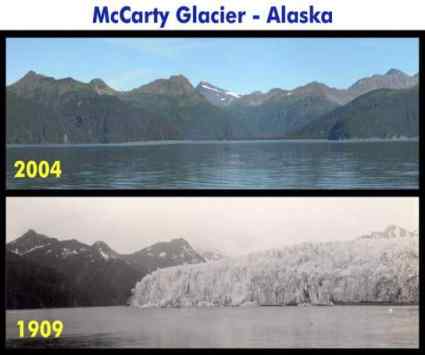 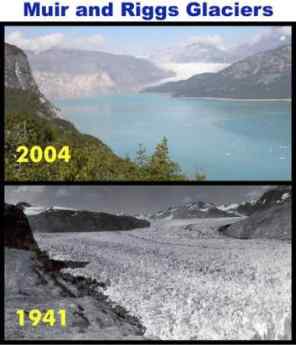 Global Warming
Average global temperatures 
are increasing.
Glaciers are melting.
Ocean levels are rising.
Warming is natural.

Humans are speeding up the process 
through increased levels of 
carbon dioxide (CO2)
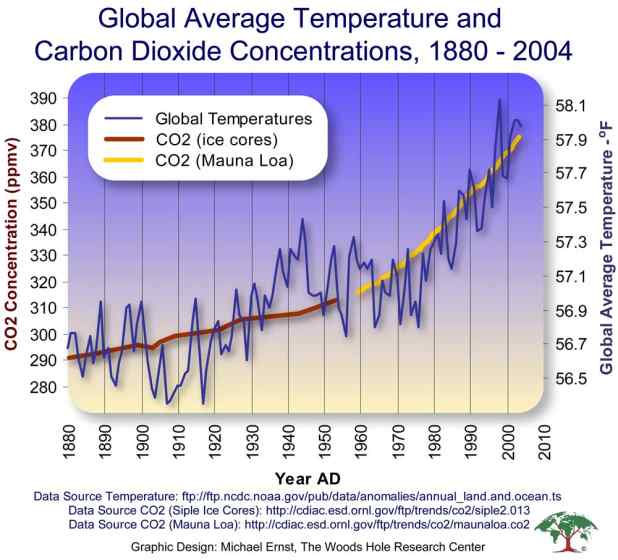 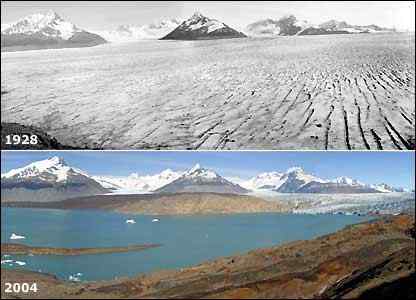 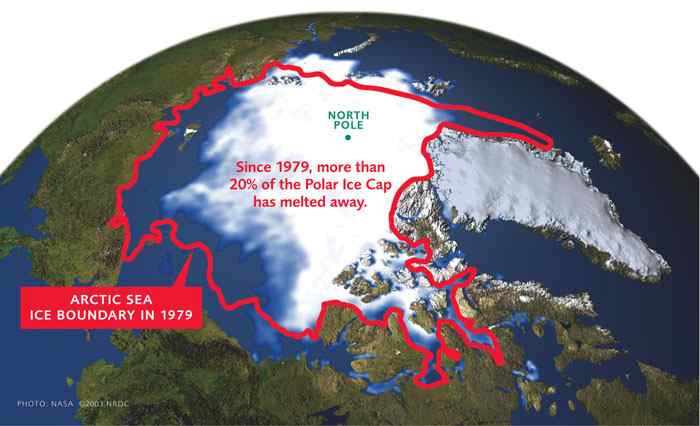 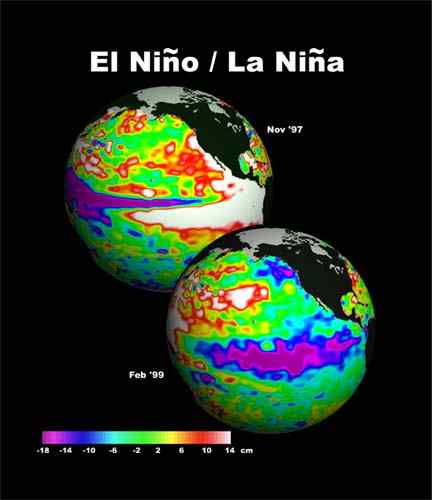 El Niño

A warming of the
Pacific Ocean.

Winters:
West = Stormy
South = Cold, wet
Northeast = warmer
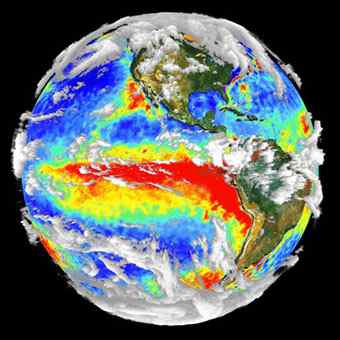 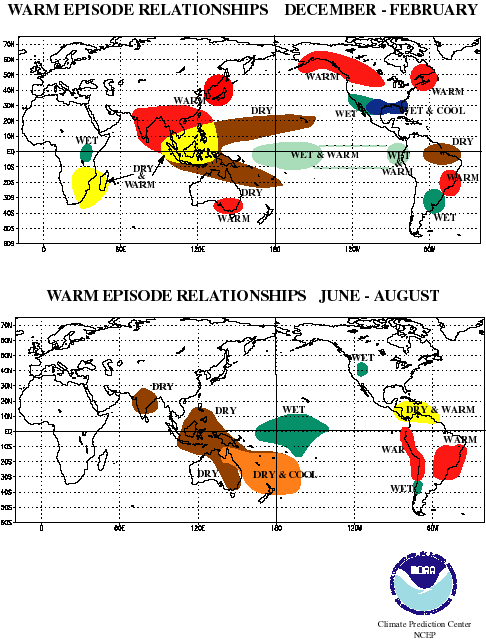 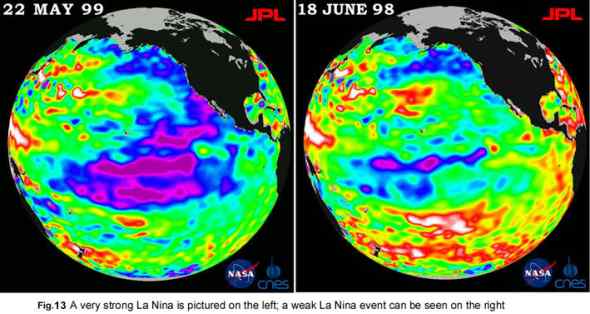 La Niña

A cooling of the Pacific Ocean.
Dry in southeast.  Cool, wet in northwest.
Seasons
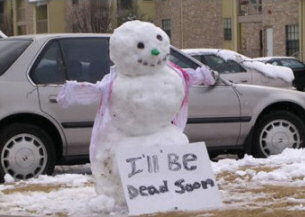 Summer
Winter
Fall
Spring
Reasons for the Seasons
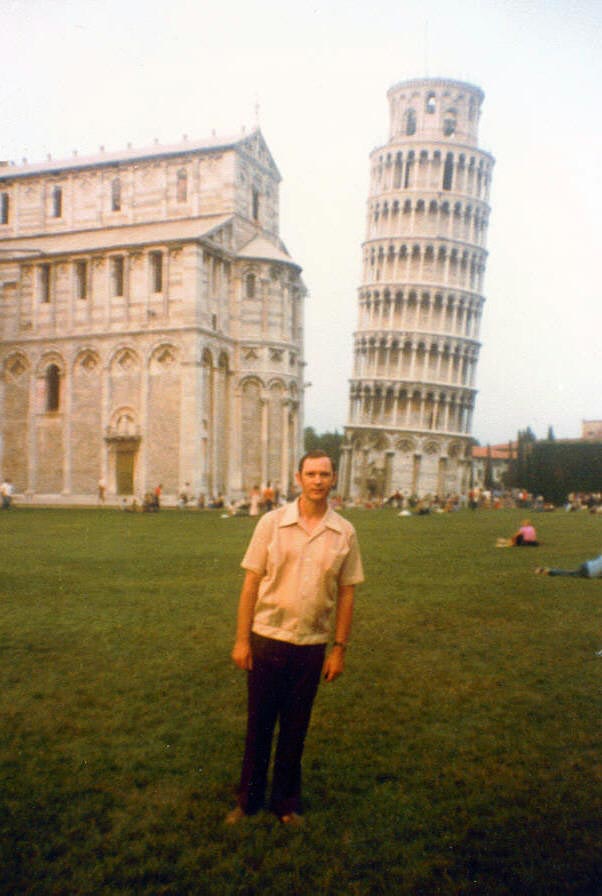 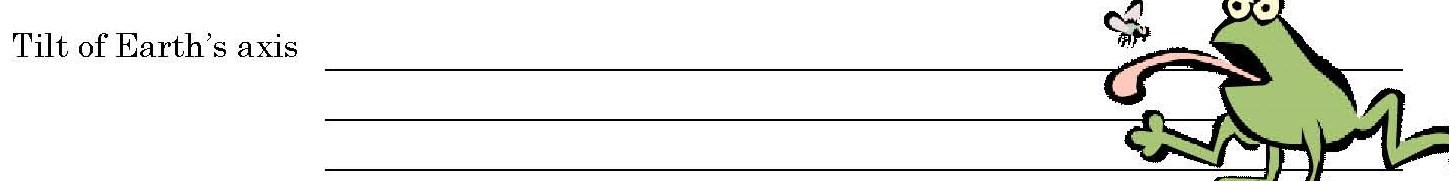 23.5 °
Cause different latitudes to have different amounts of day light.
Insolation:
- Greater angle and duration of insolation = warmer temperatures.
- Greatest angle of incidence is 90 °
Equator
- Found at the ____________
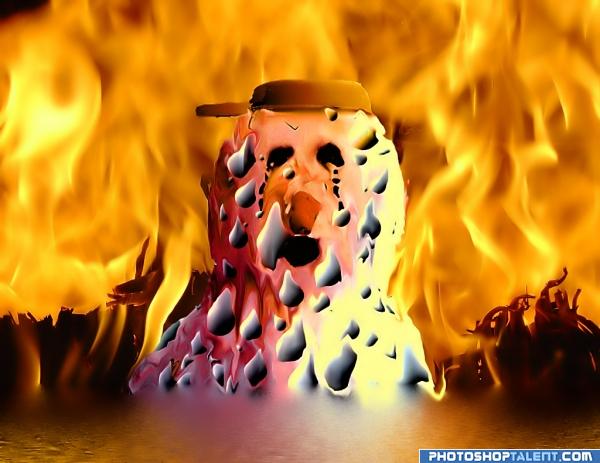 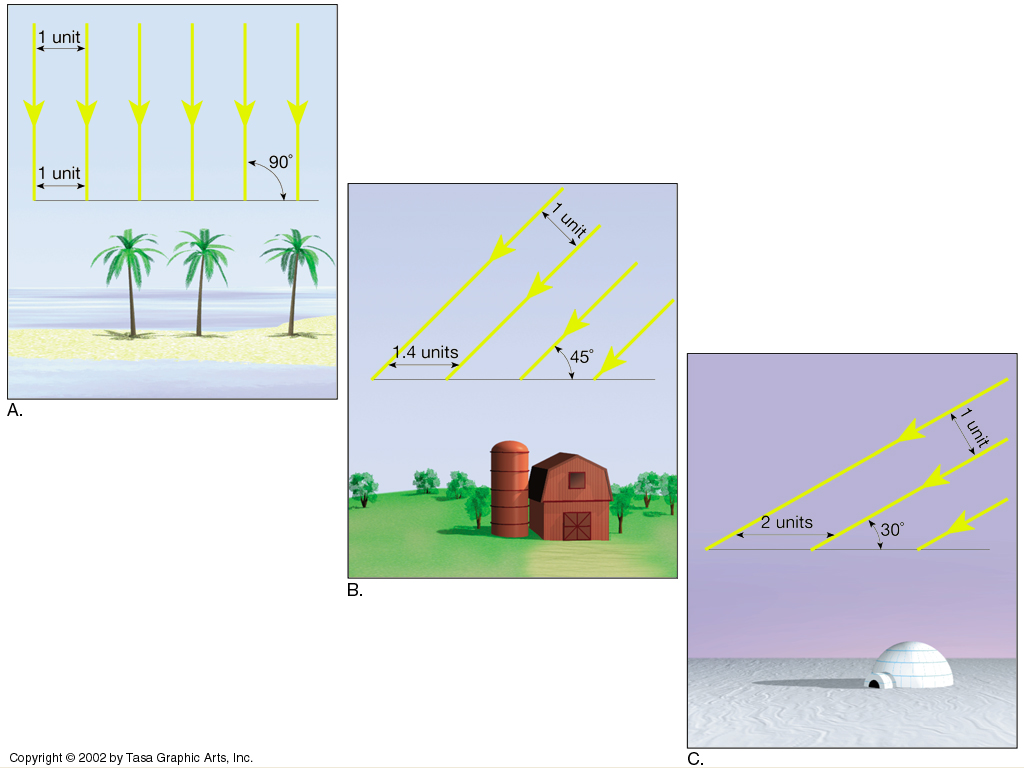 For the northern hemisphere
Summer:    Northern Hemisphere is tilted toward to sun = greatest amount of insolation.
Winter:     Northen Hemisphere tilted away from sun = least amount of insolation.
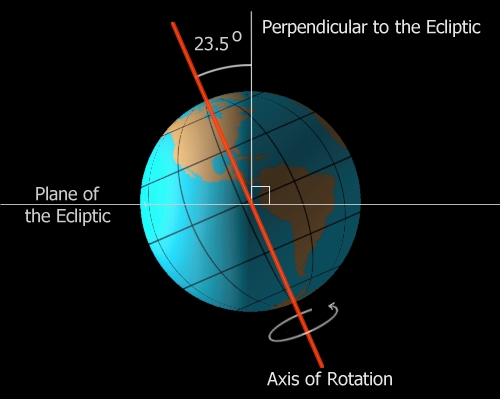 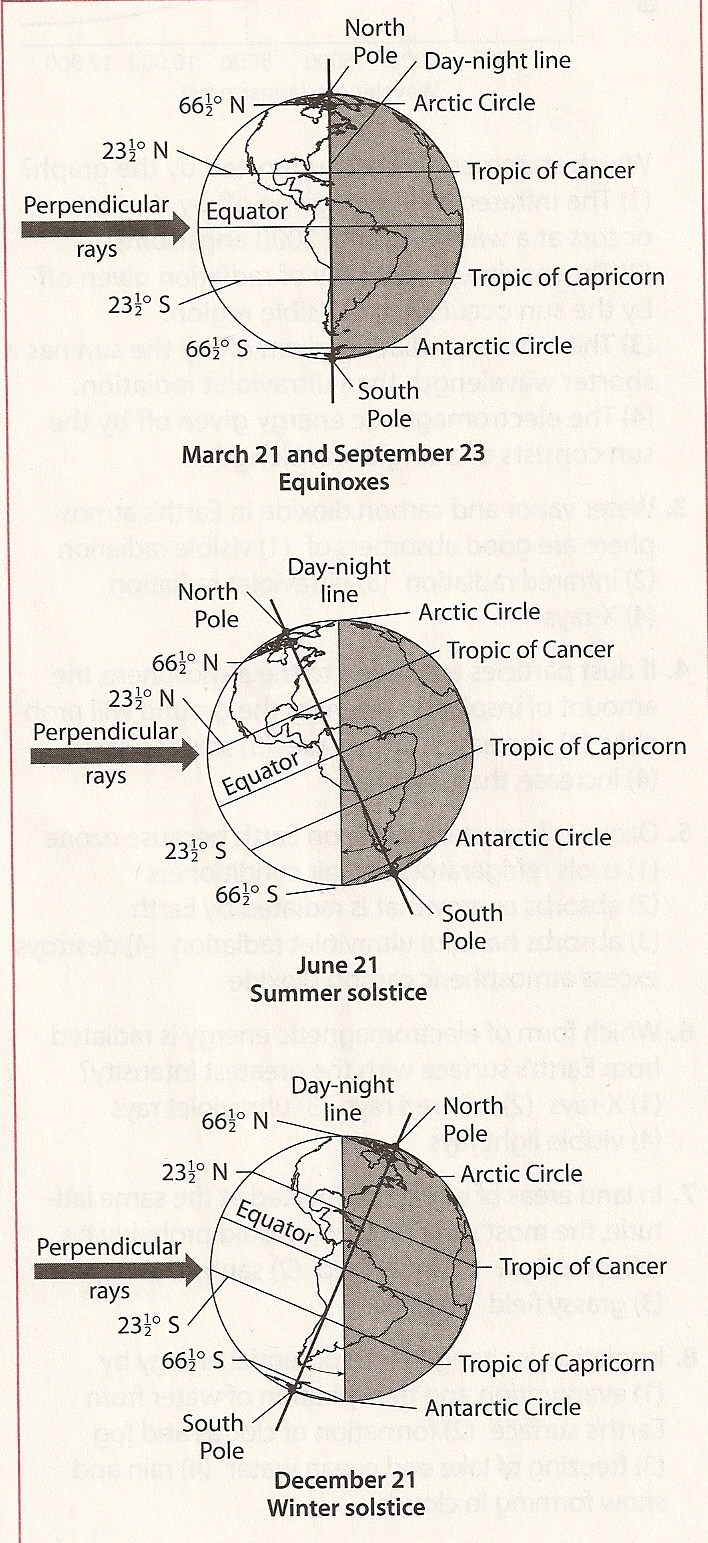 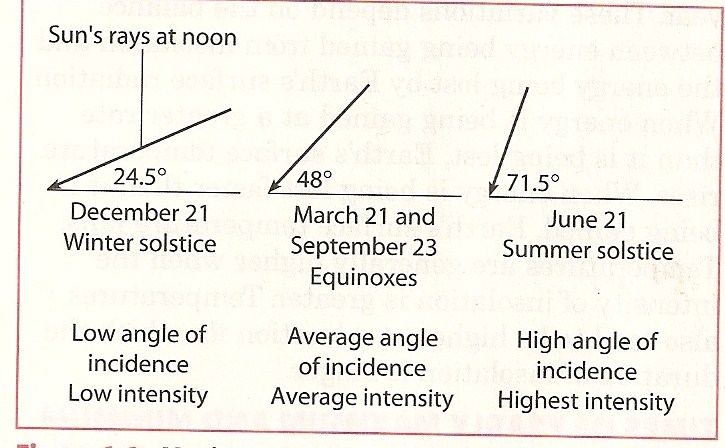 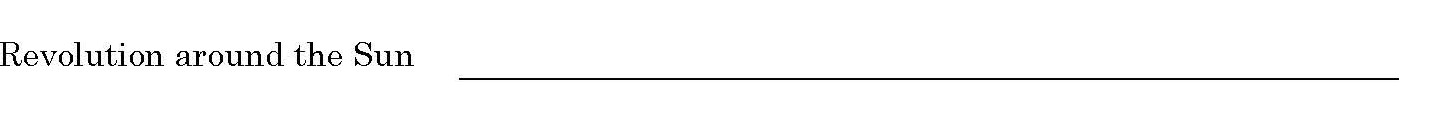 Earths orbit around the sun.
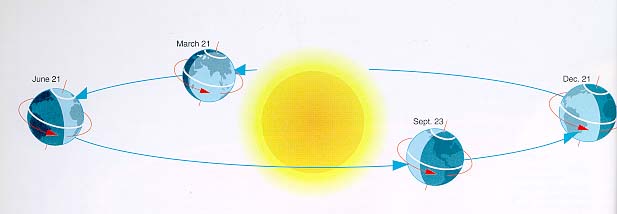 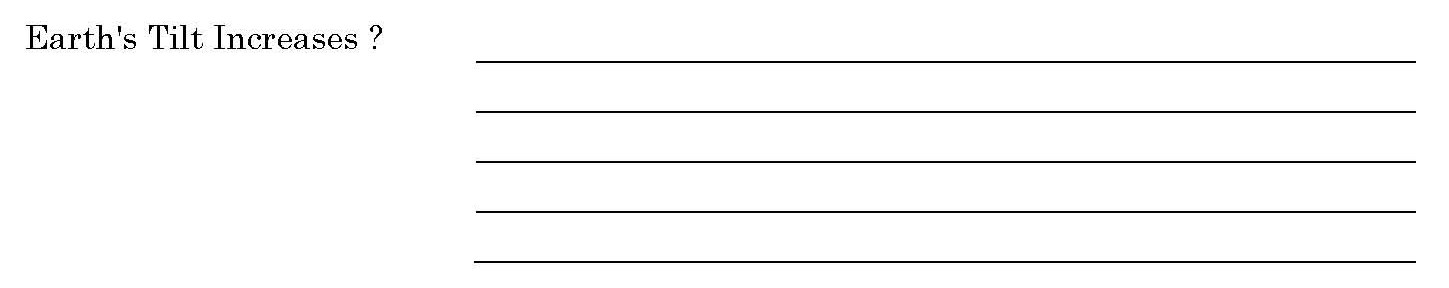 - Earth’s  direction of tilt changes as Earth revolves around the sun.
- If the northern hemisphere is tilted towards the sun = summer time in northern hemisphere
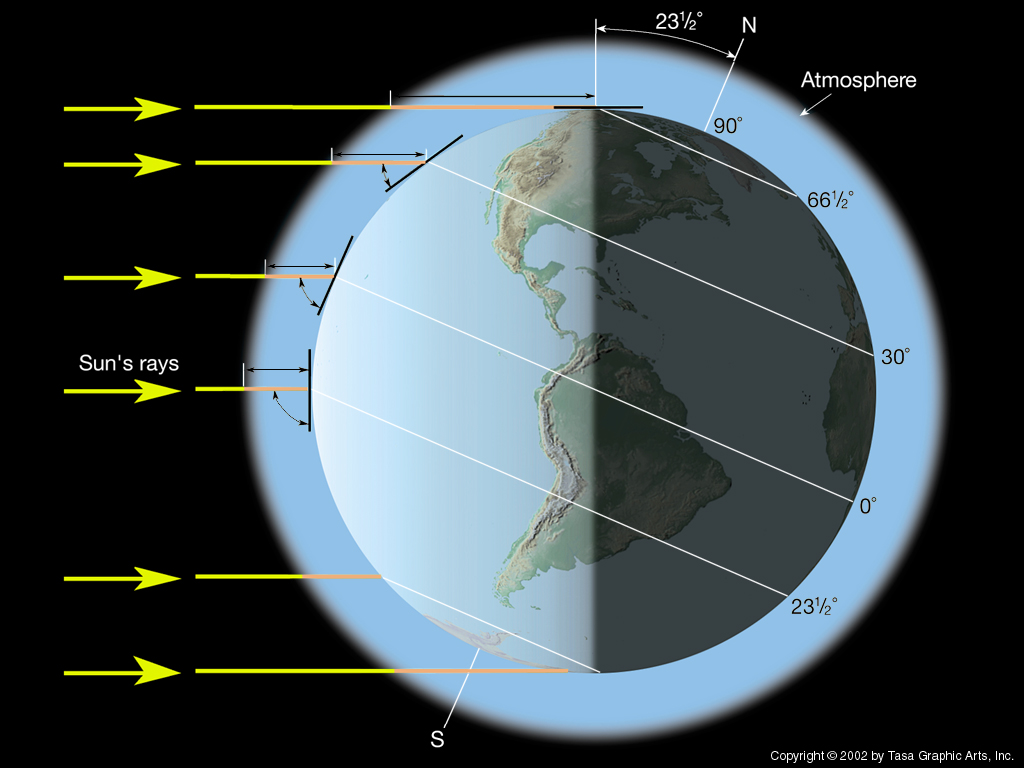 Altitude of the Noon Sun & Path through the Sky
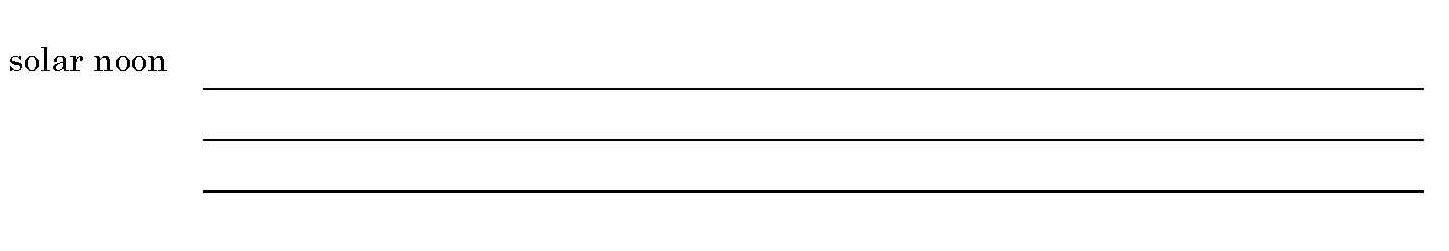 - When the sun reaches its highest point in the sky
- NEVER directly overhead in New York
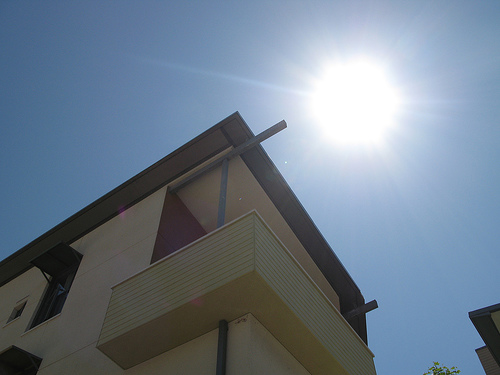 *Sun is always to the south in the Northern Hemisphere*
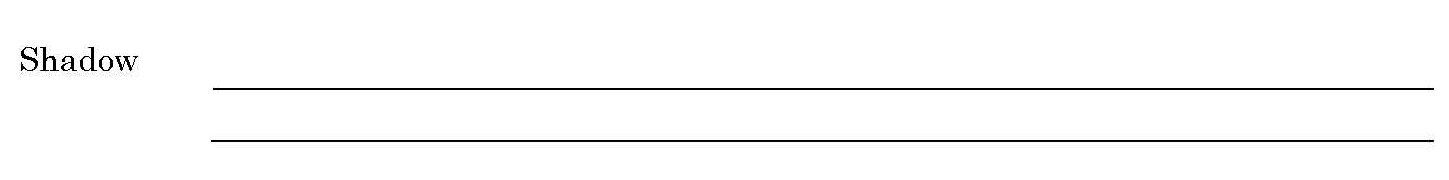 - Longer when the sun is lower in the sky.
- Direction at noon depends on latitude.
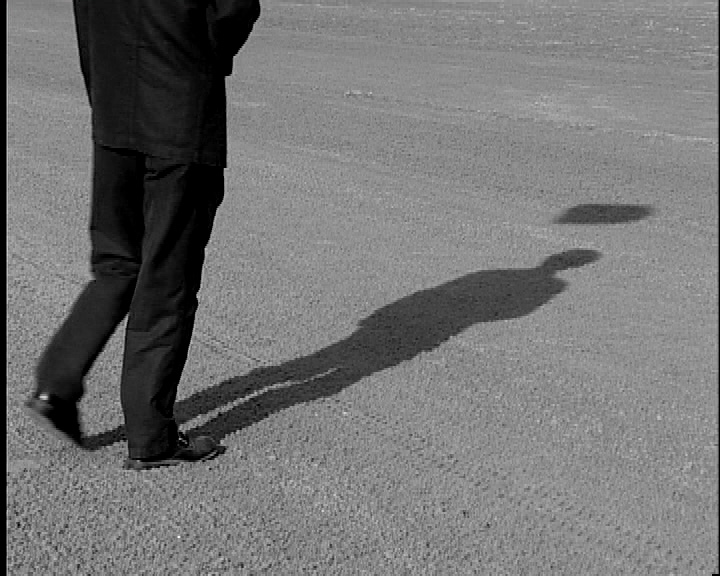 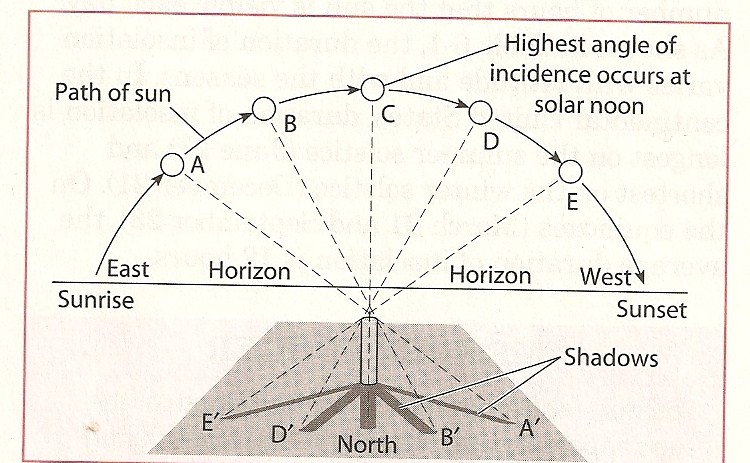 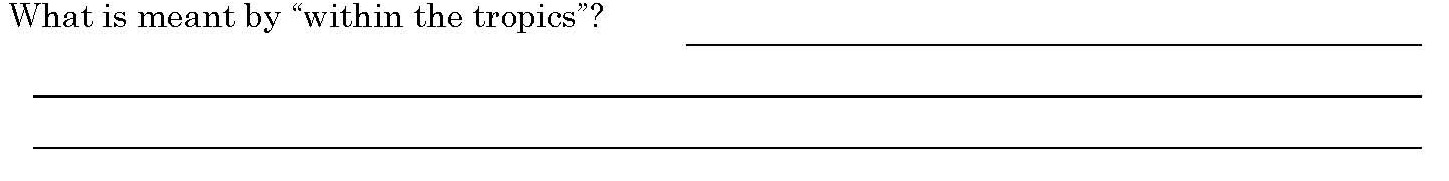 Any location between 23.5 ° N and 23.5 ° S of the Equator.
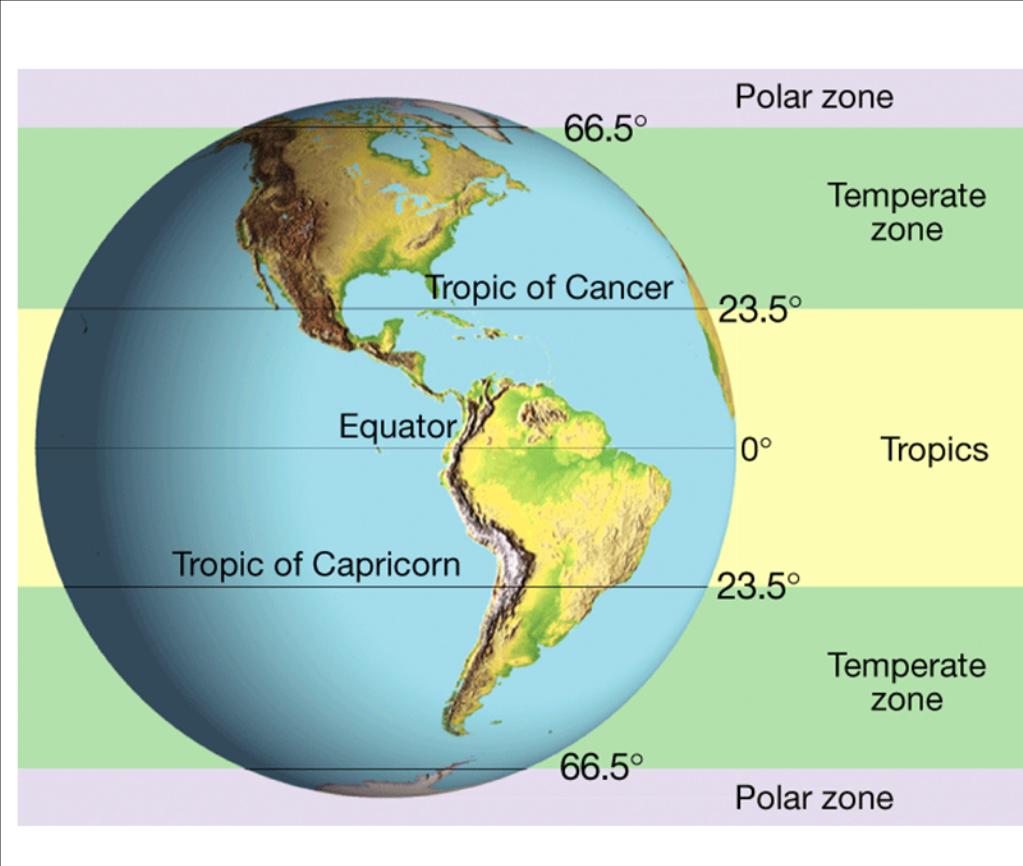 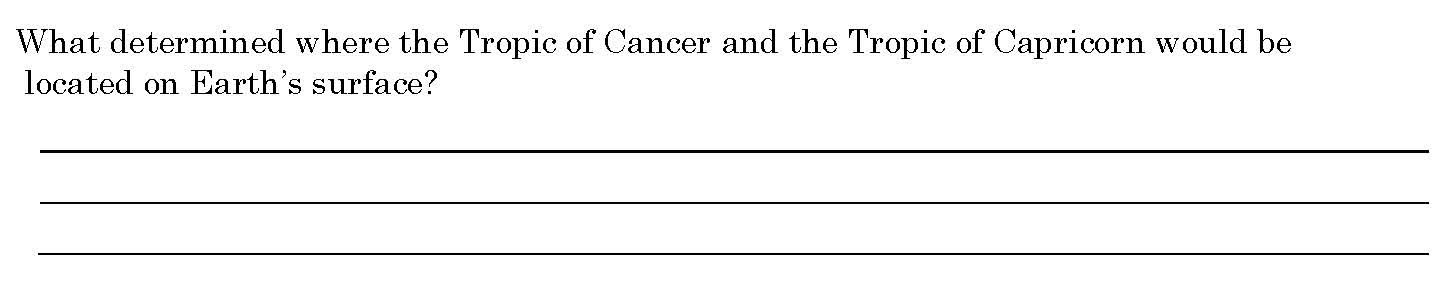 The last place North or South of the Equator where the sun is directly overhead (23.5 ° N and South of Equator)
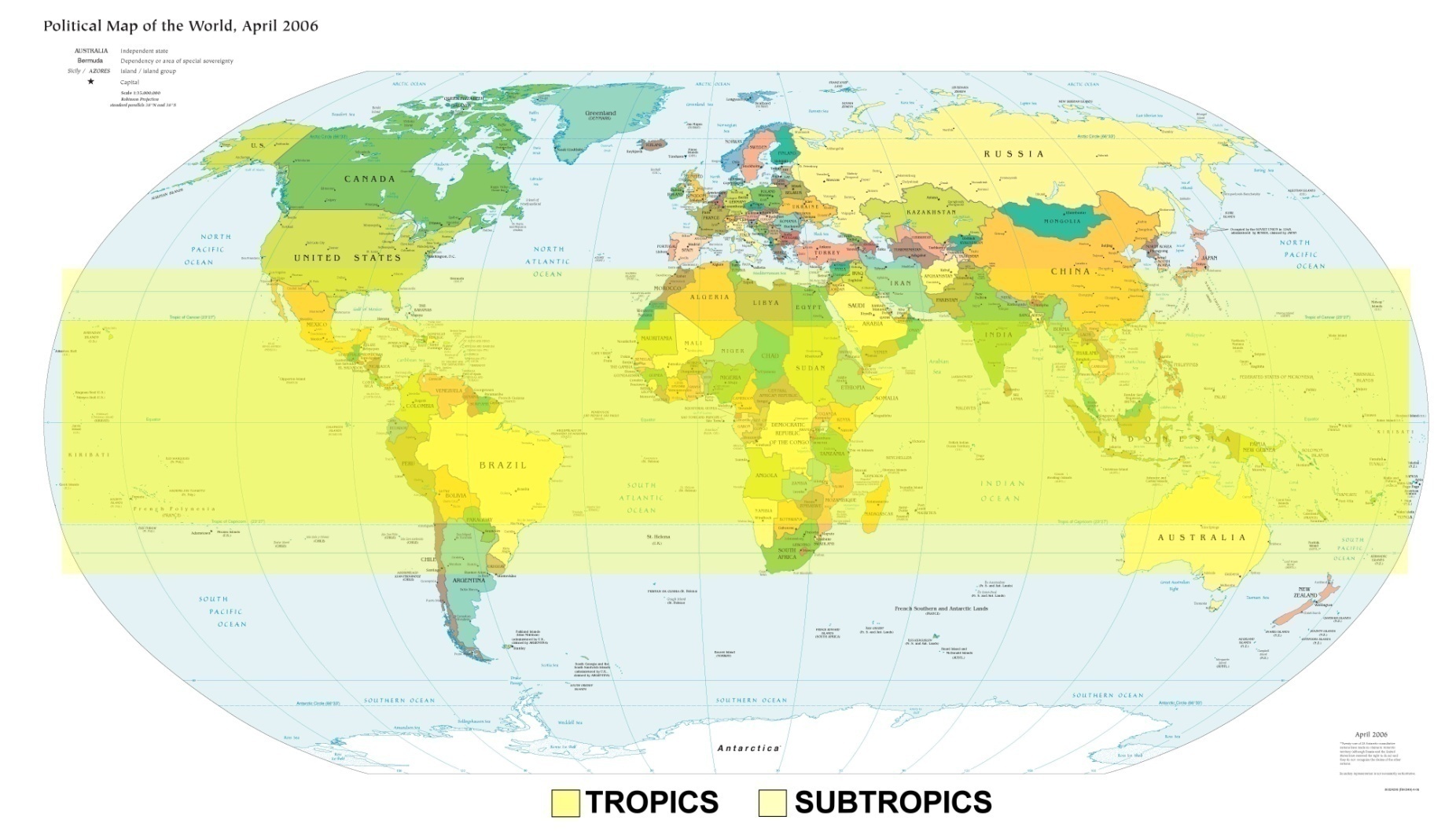 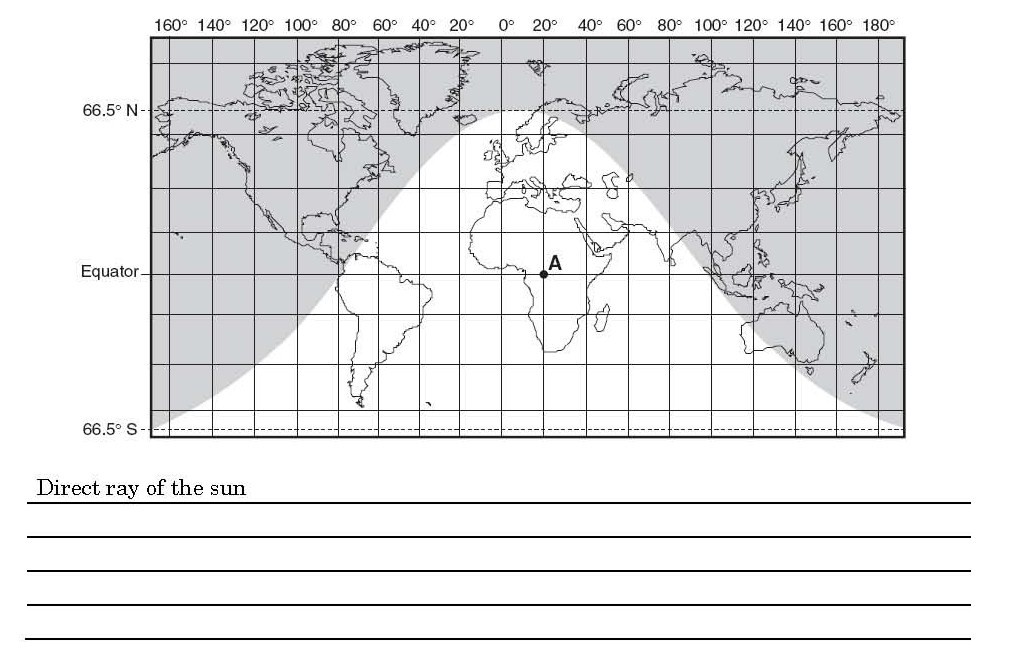 - Also known as sun’s vertical rays.
- Occurs when sun is directly overhead (at zenith)
- Never occurs in New York State
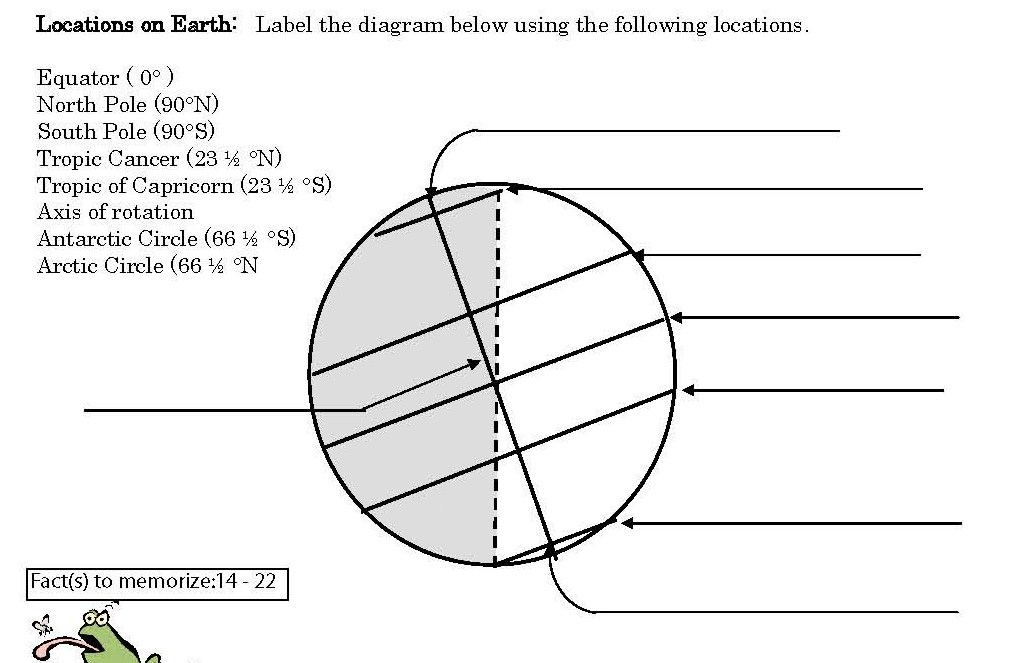 North Pole (90 ° N)
Arctic Circle ( 66.5 ° N)
Tropic of Cancer (23.5 ° N)
Equator (0 °)
Tropic of Capricorn             	(23.5 ° S)
Axis of rotation
Antarctic Circle 66.5 ° S)
South Pole (90 ° S)
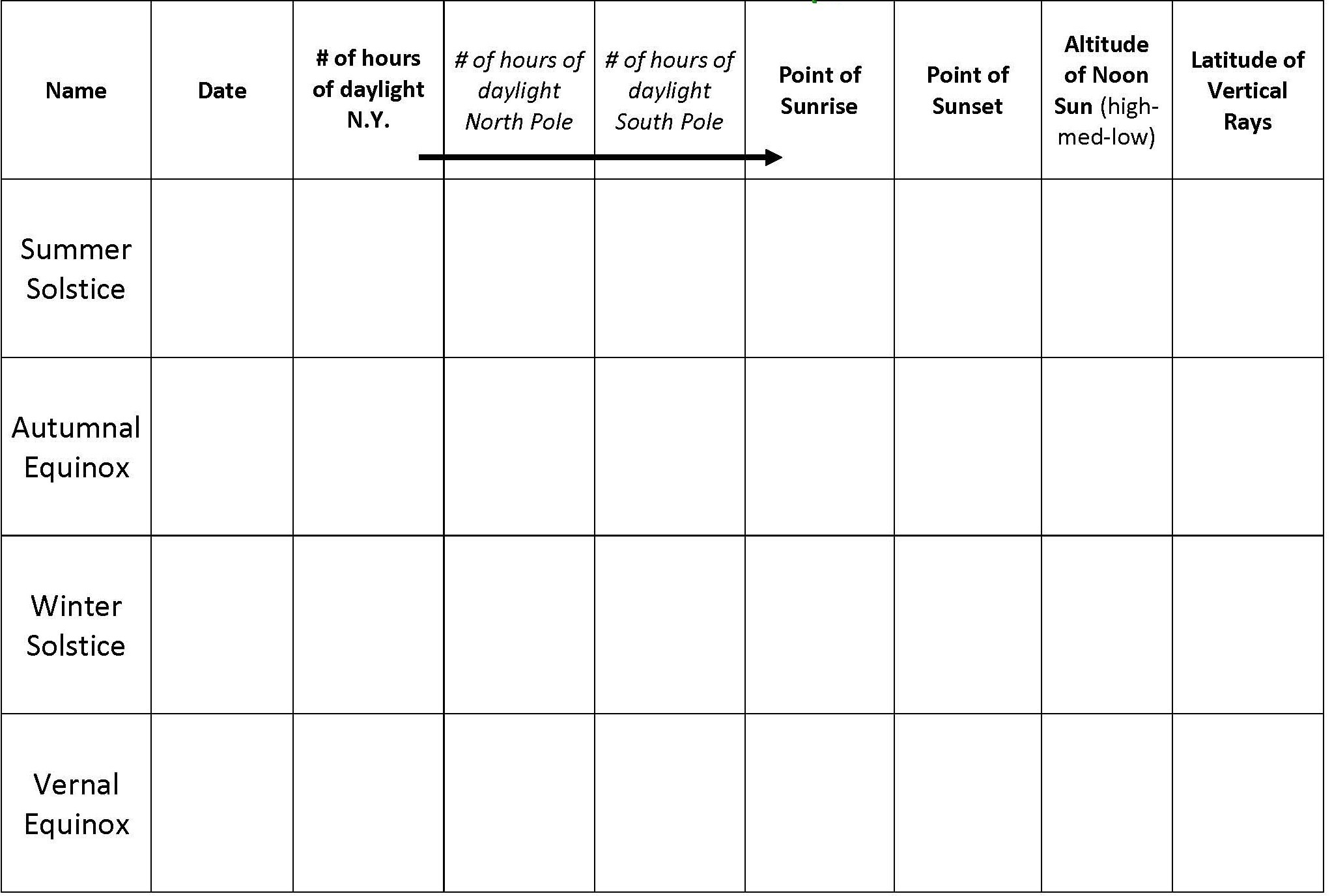 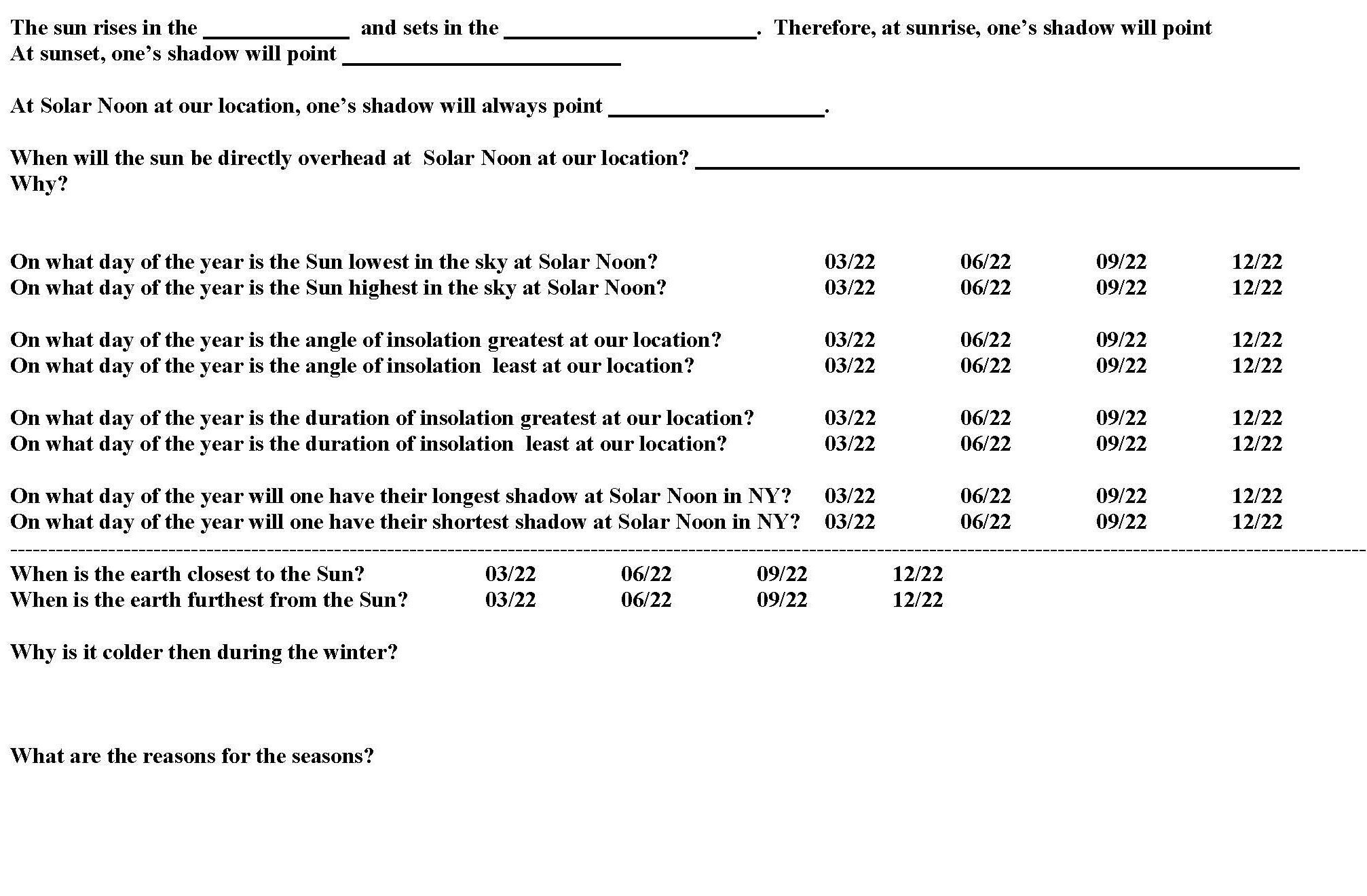 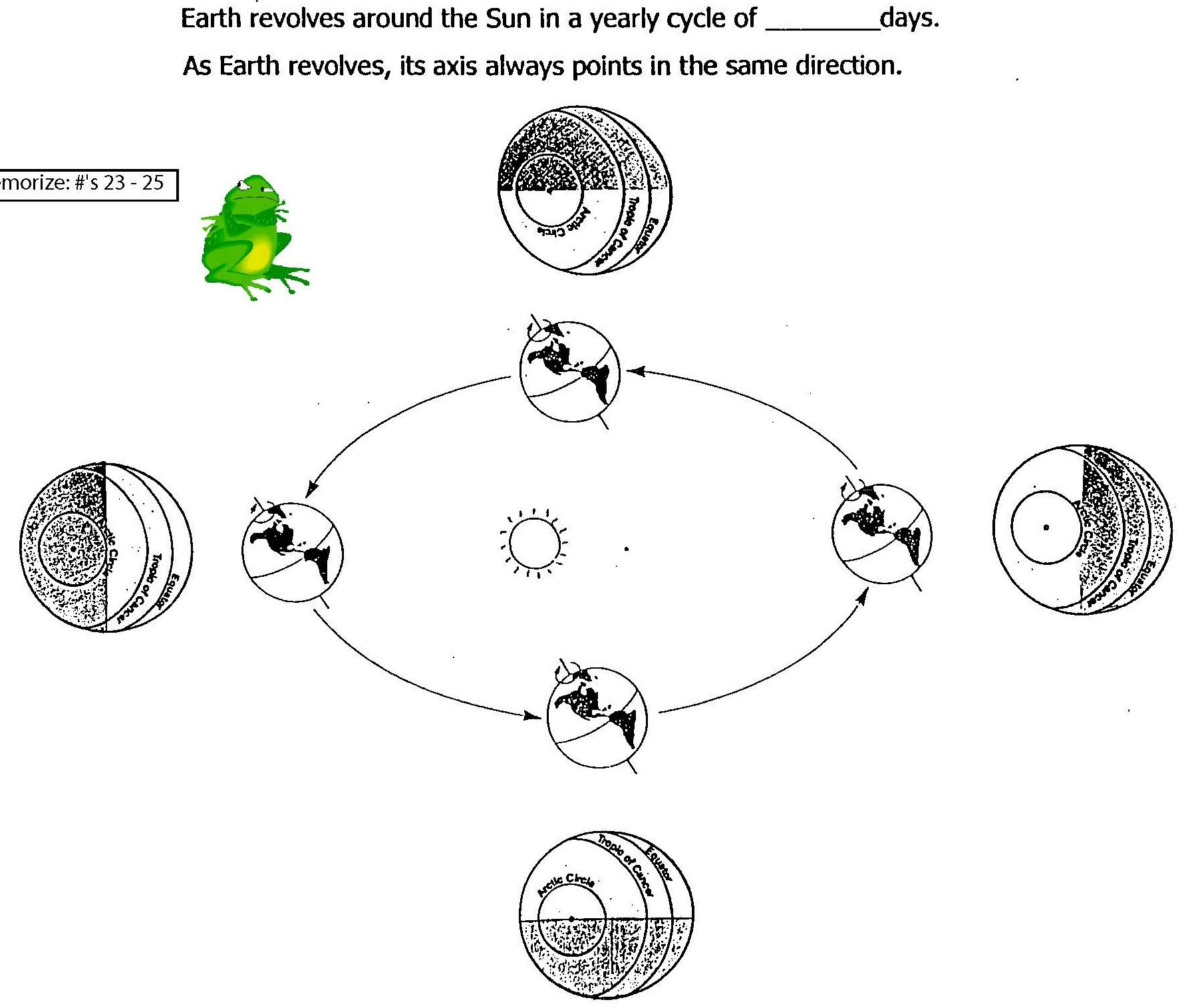 365
Angle of Insolation/ Angle of Incidence
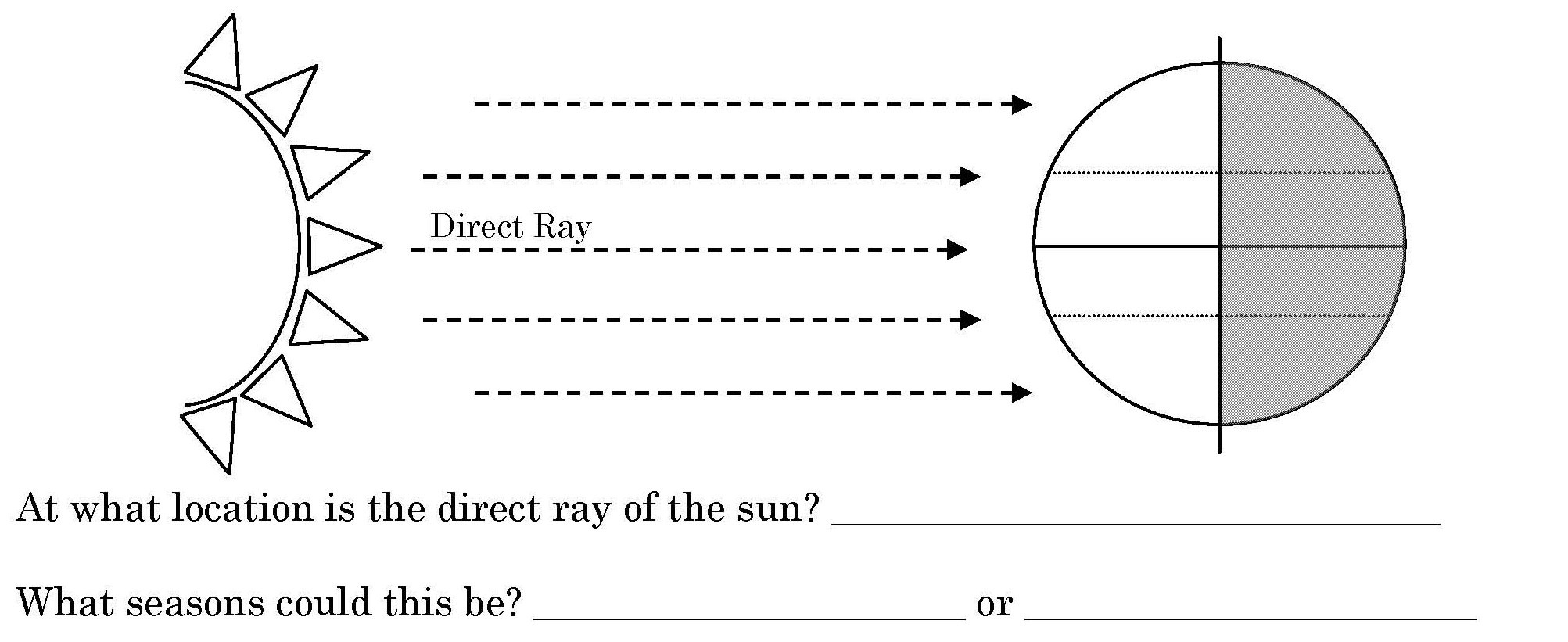 Equator
Spring
Fall
Angle of Insolation/ Angle of Incidence
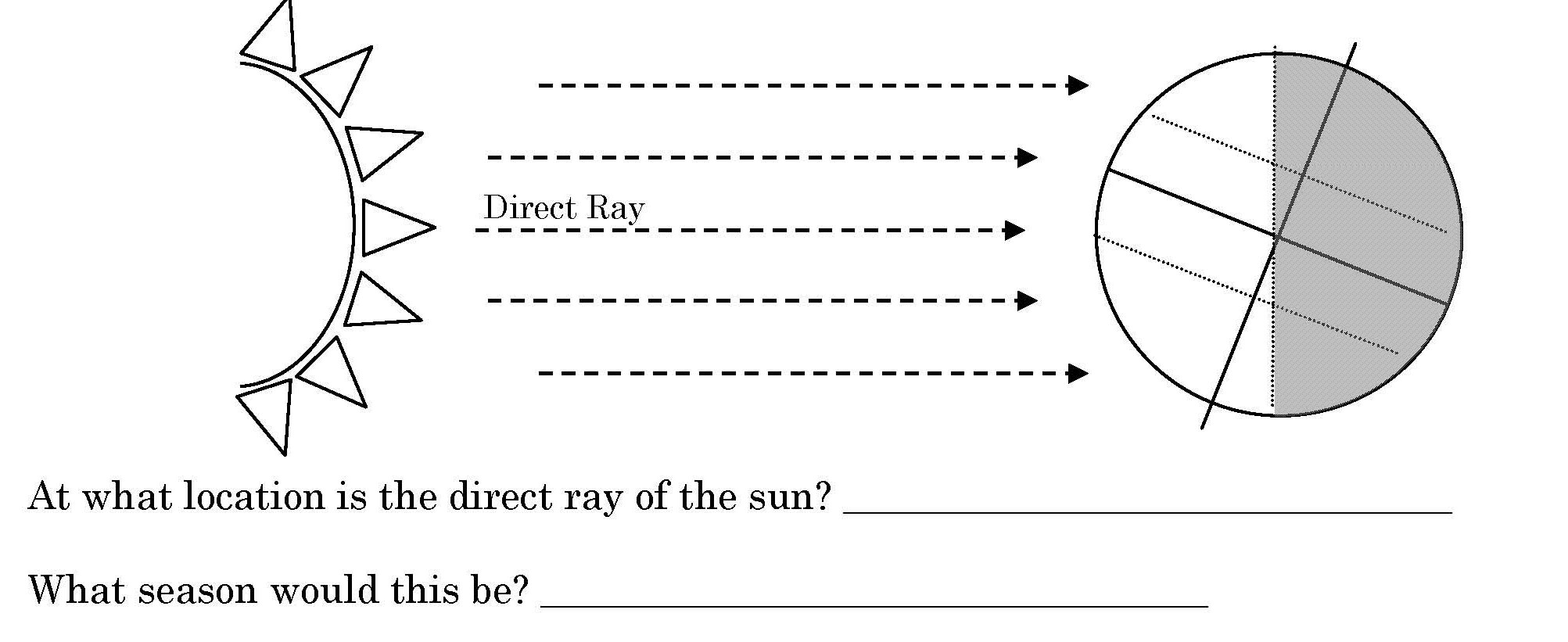 Tropic of Capricorn
Winter
Angle of Insolation/ Angle of Incidence
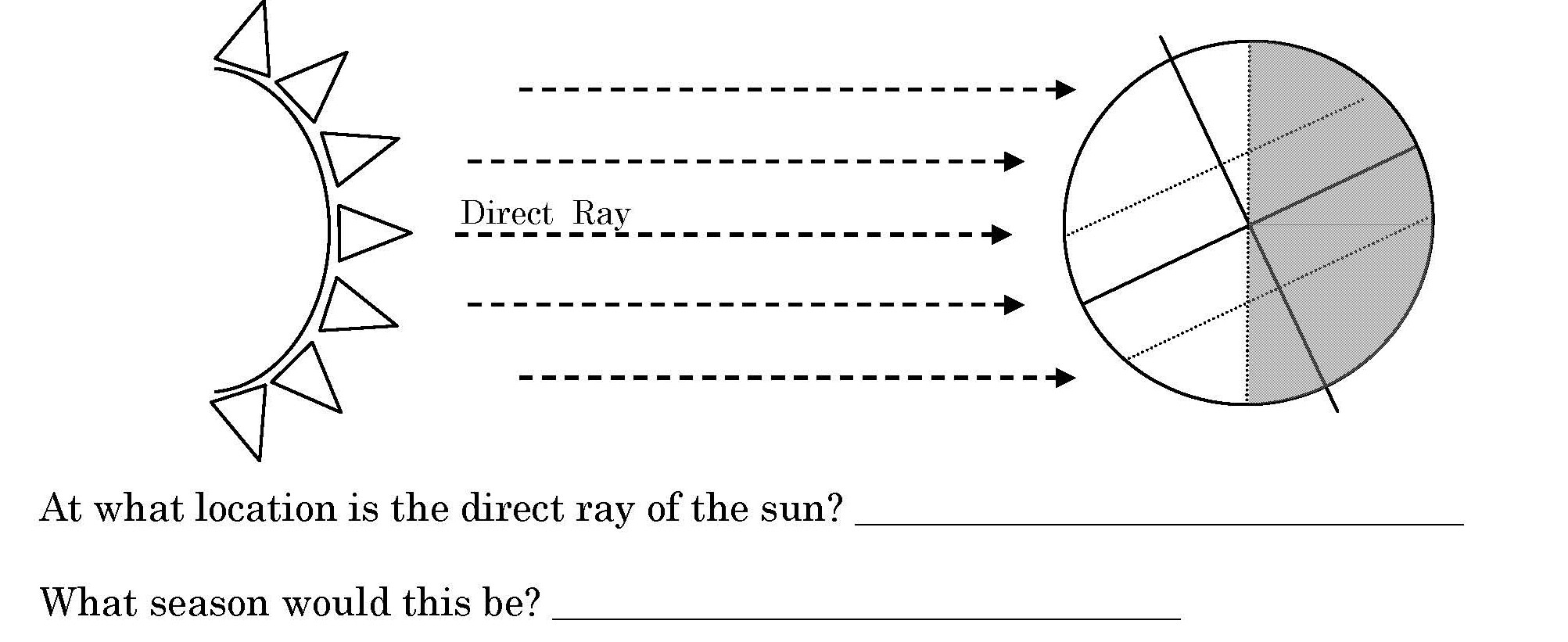 Tropic of Cancer
Summer
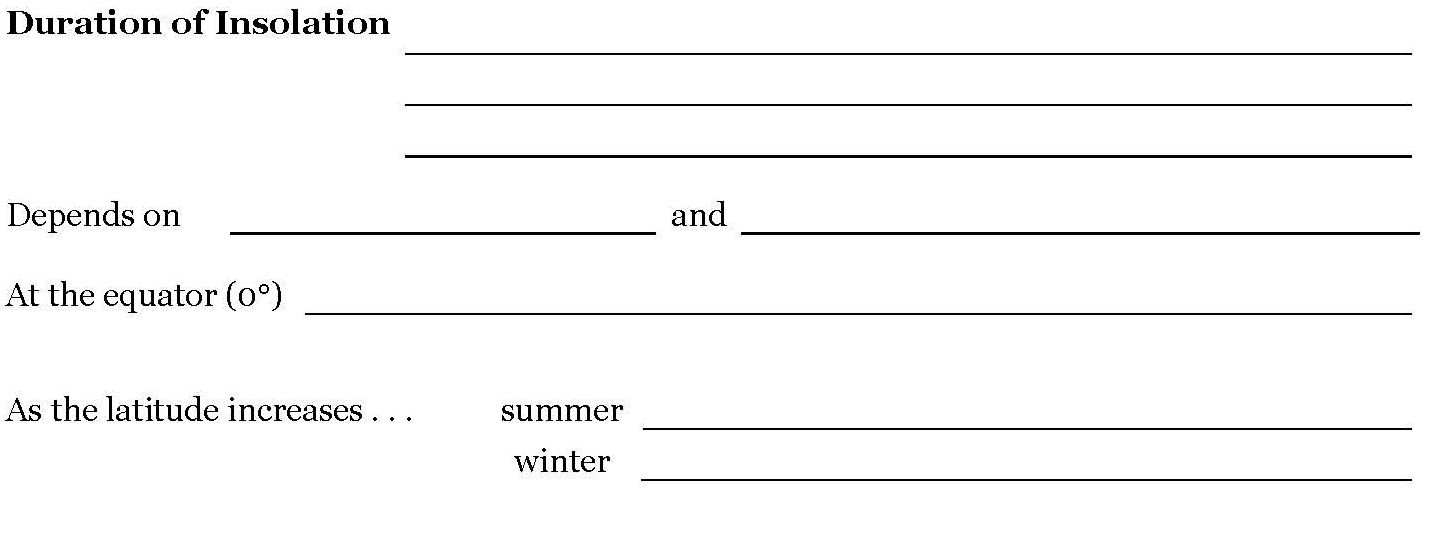 Number of hours of sunlight.
*Tilt and Revolution
Latitude
Time of Year (season)
12 hours of daylight everyday, no seasons
Longer days = warmer temps.
Shorter days = cooler temps.
Draw the path of the Sun across the sky for each of the dates of the equinoxes and solstices for NY State.
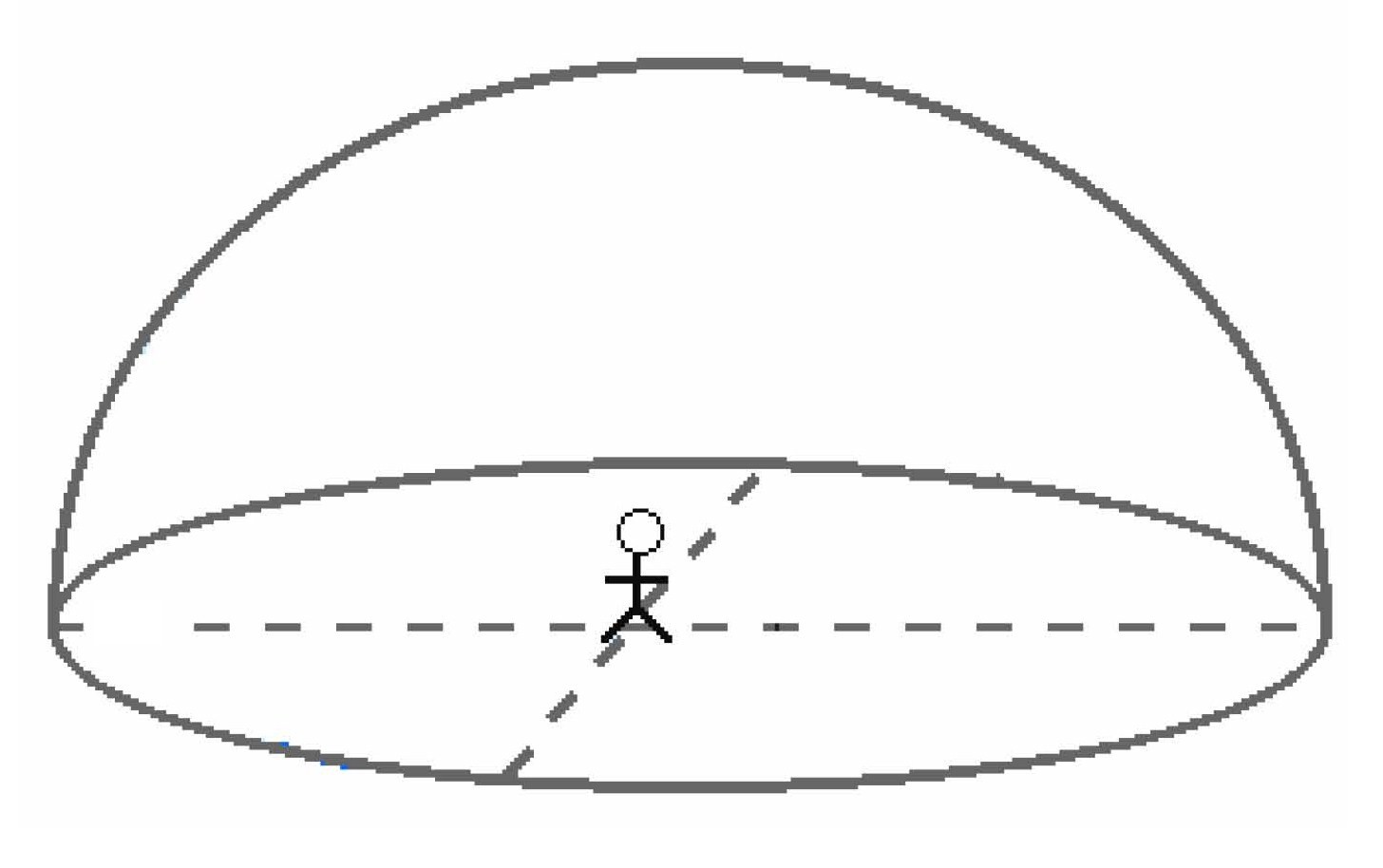 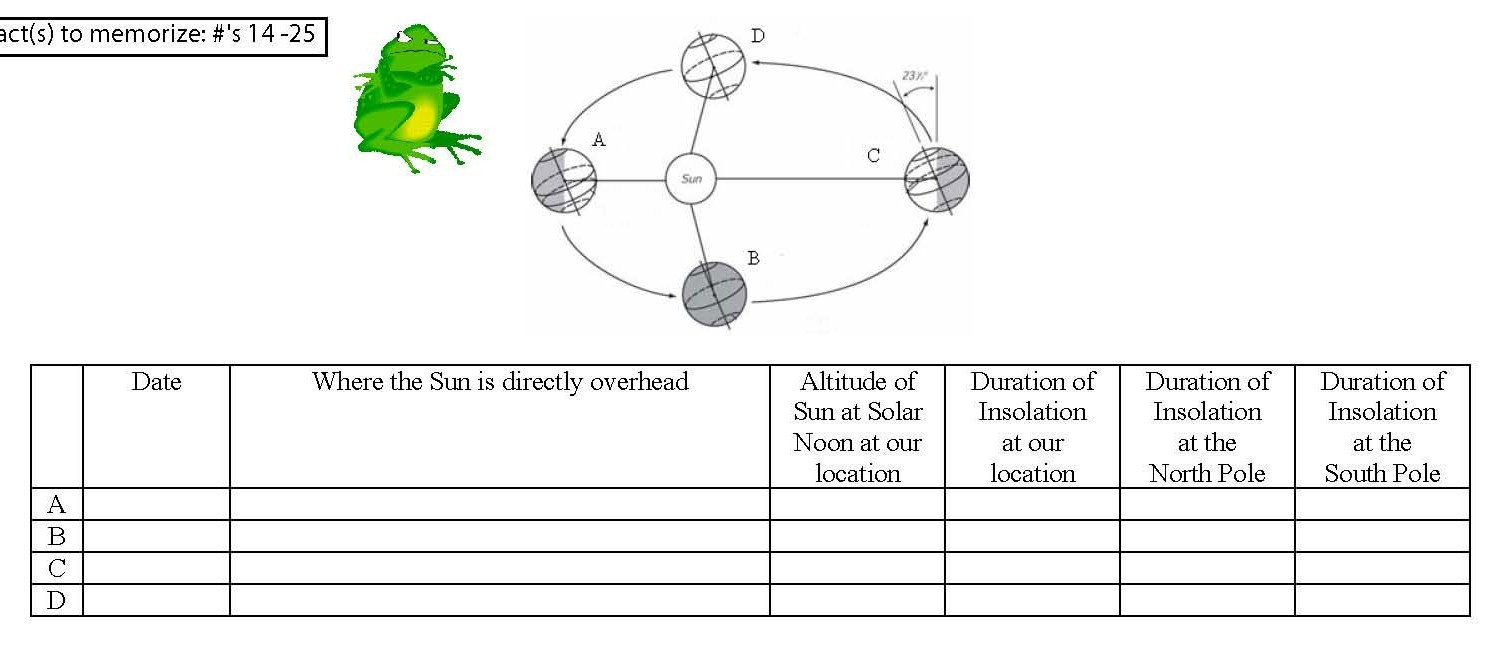 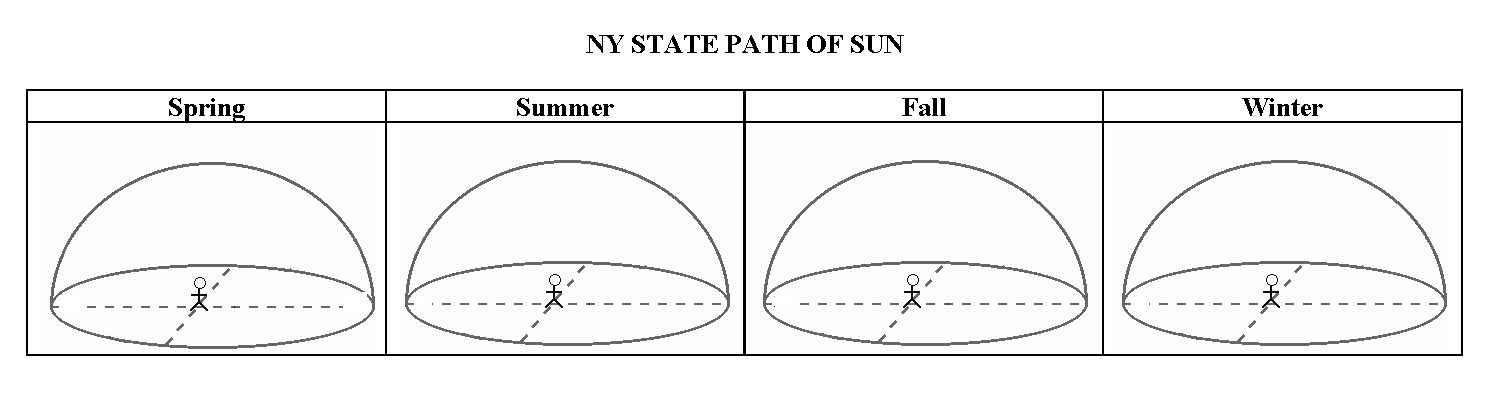 End
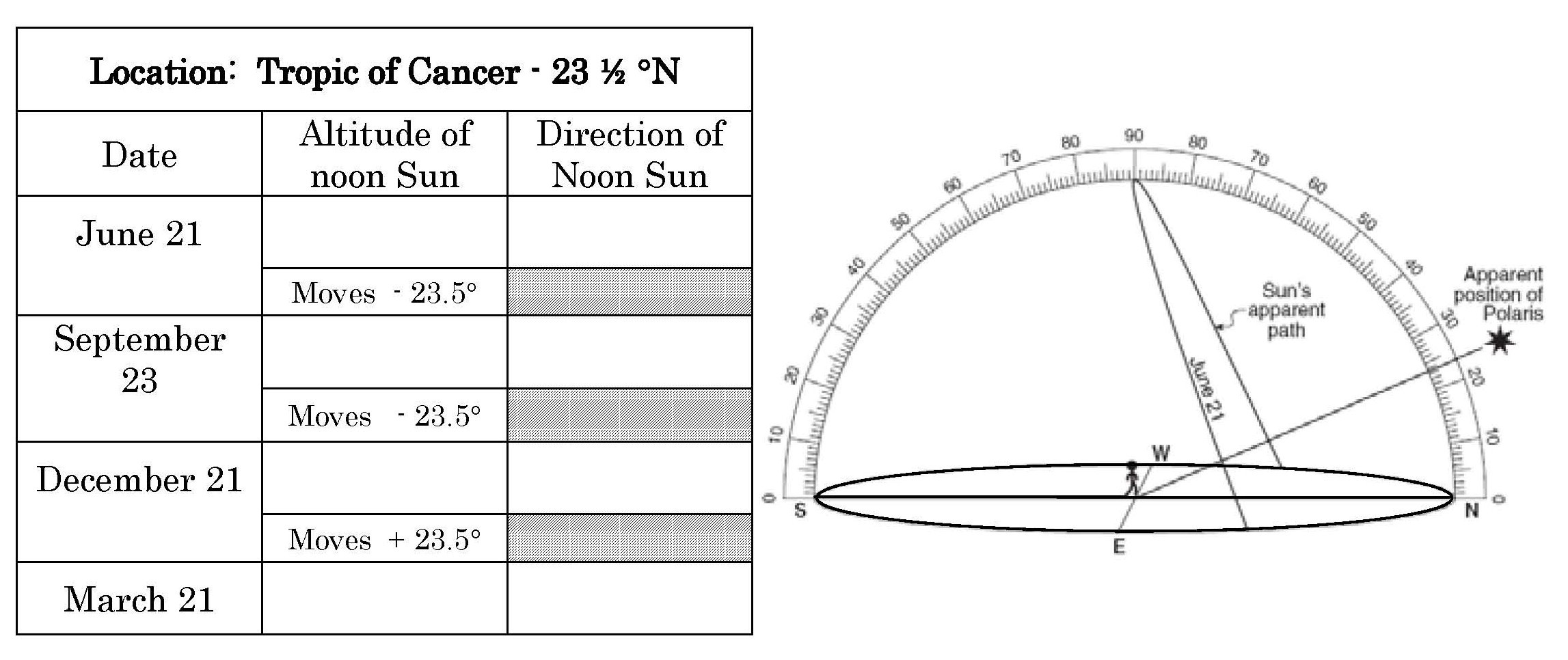 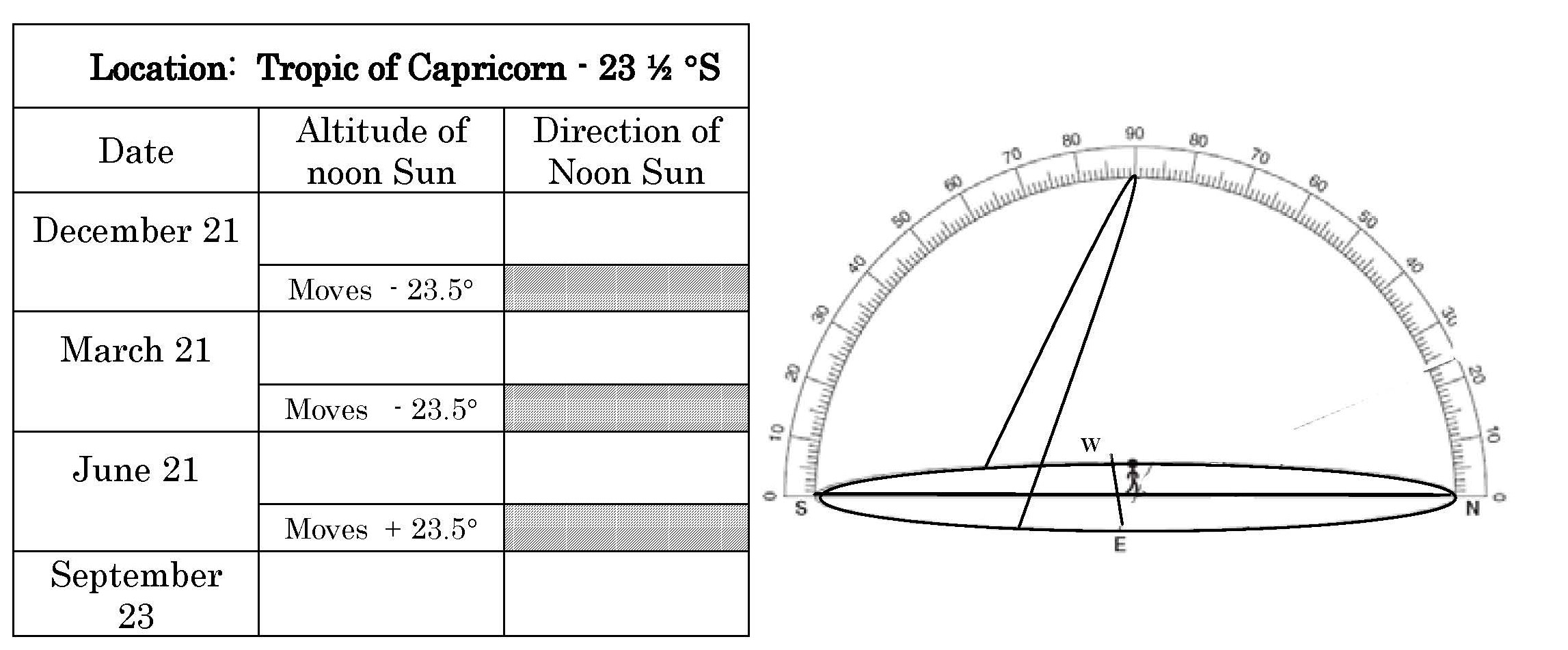 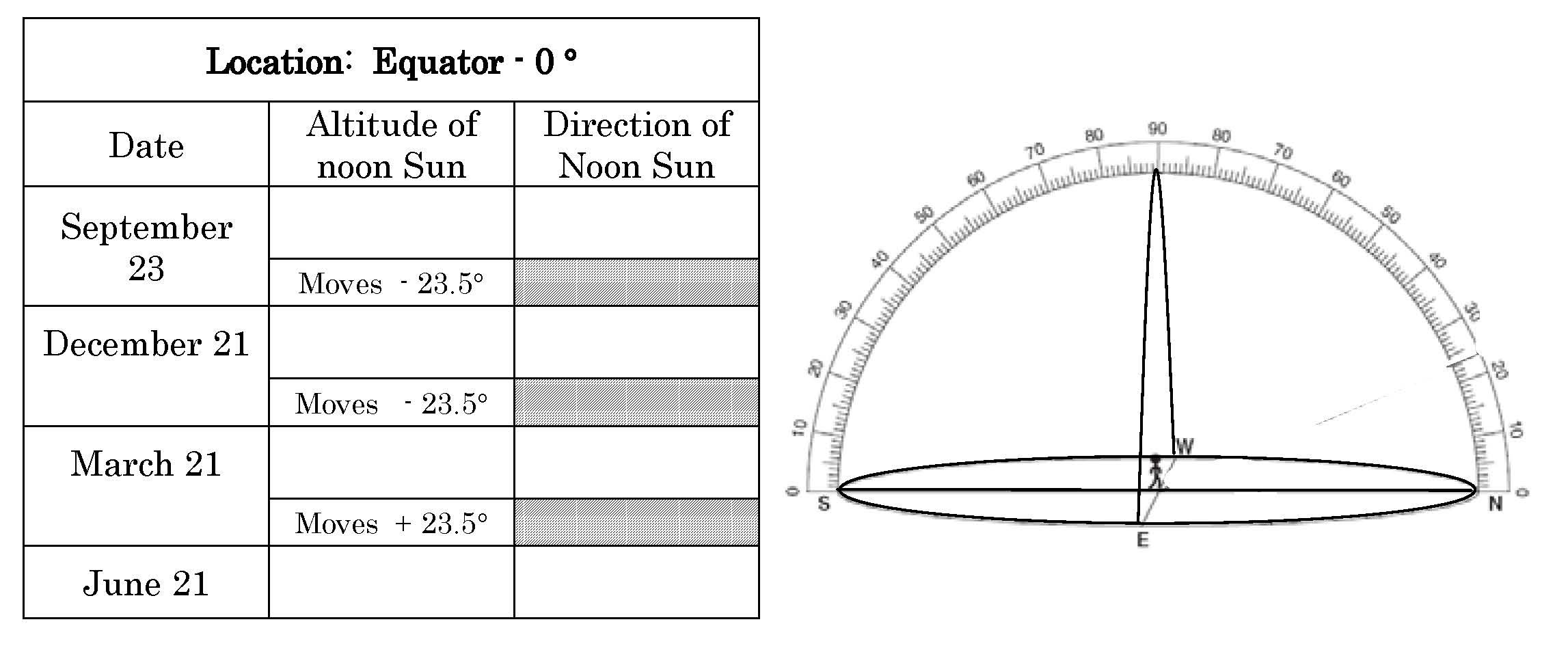 In the Northern hemisphere use June as a starting month.  Determine if the noon sun is higher or lower in the sky than the Tropic of Cancer.  Follow the procedure below.
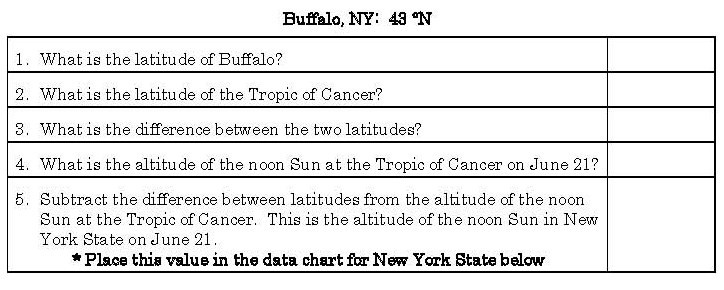 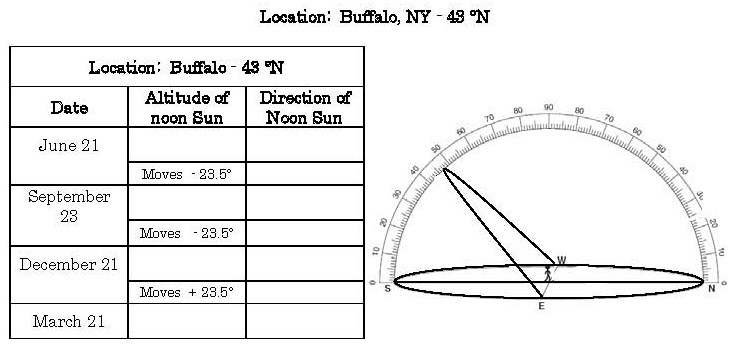 Angle of Insolation Depends on 3 things
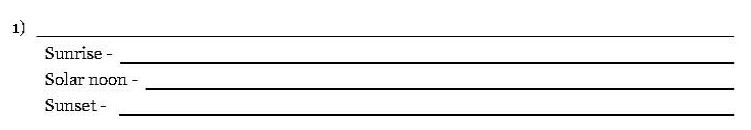 Time of Day
Lowest angle of Insolation = cooler
Highest angle of Insolation = warmer
Lowest angle of Insolation = cooler
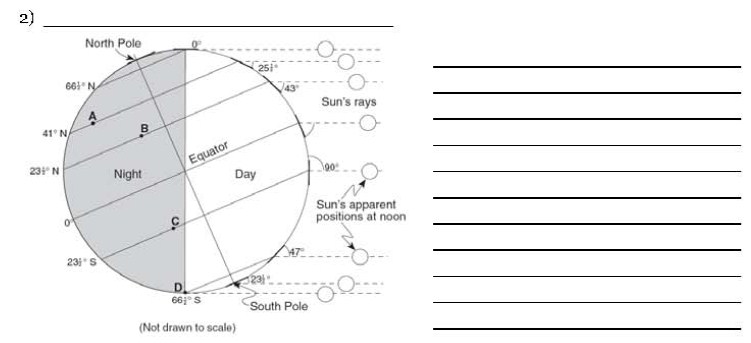 Latitude
- At the equator there are more direct rays of sunlight = higher angle of incidence.
Time of Year
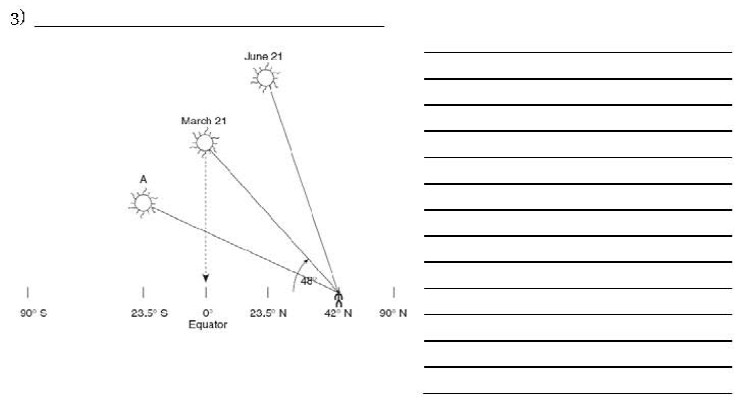 - Summer time the sun is highest in the sky = greatest angle of insolation.